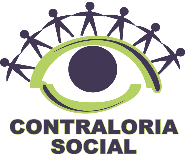 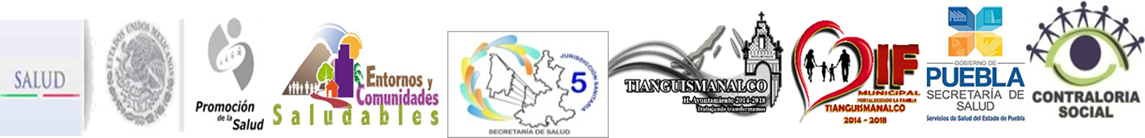 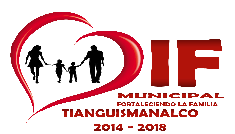 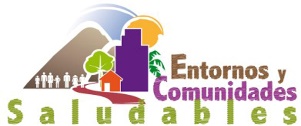 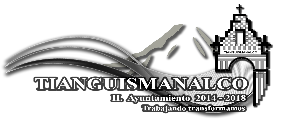 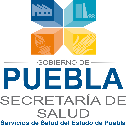 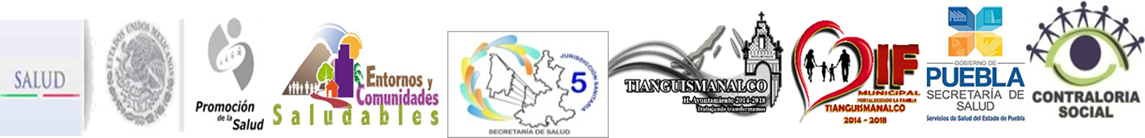 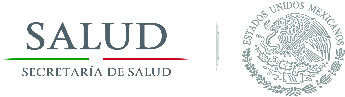 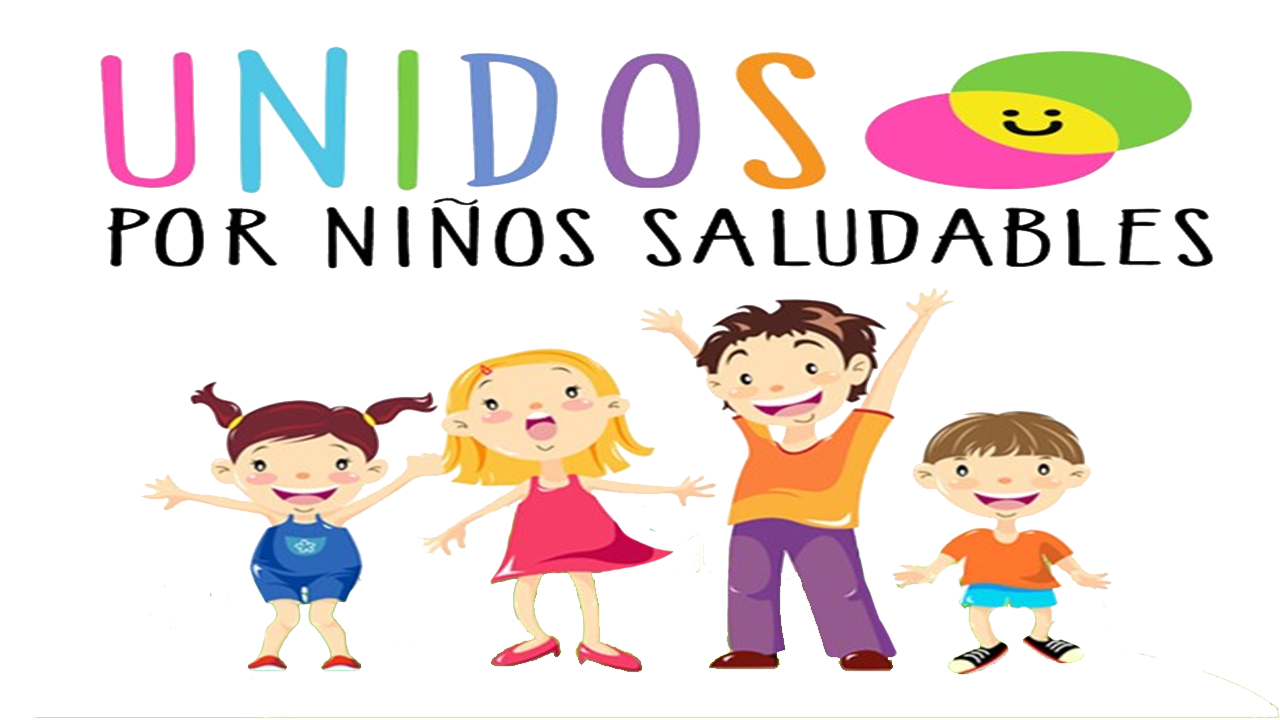 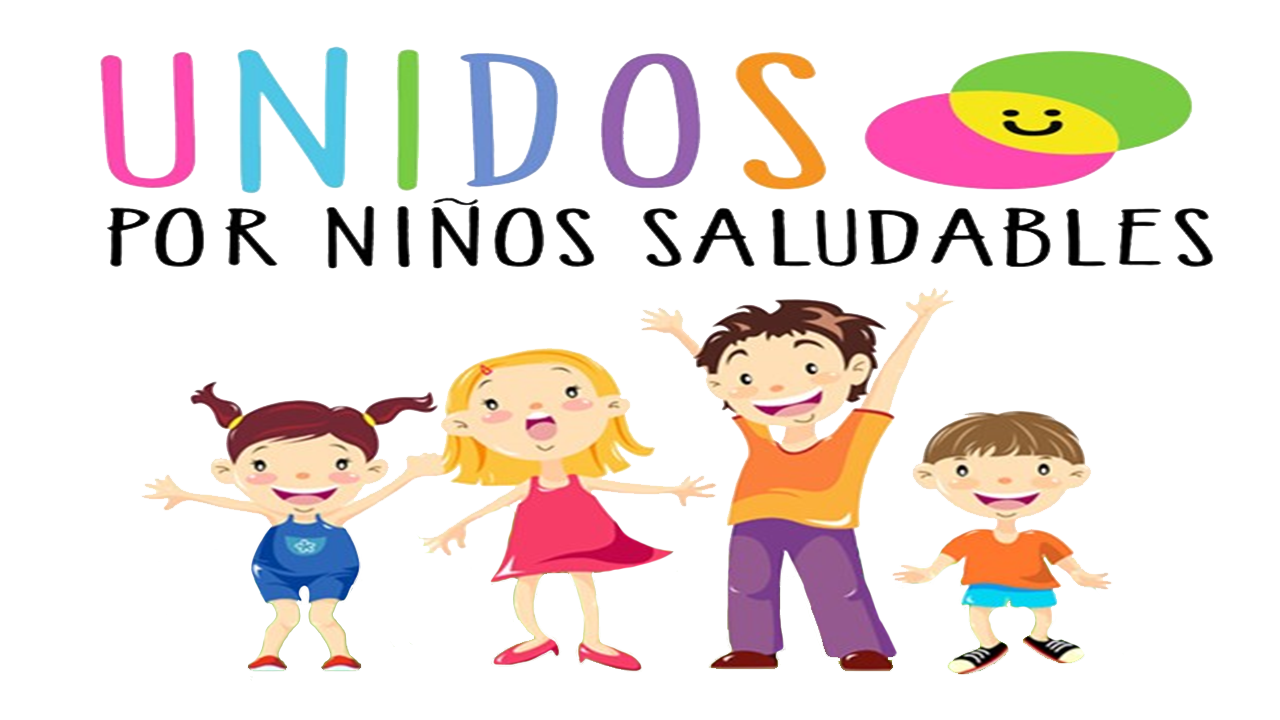 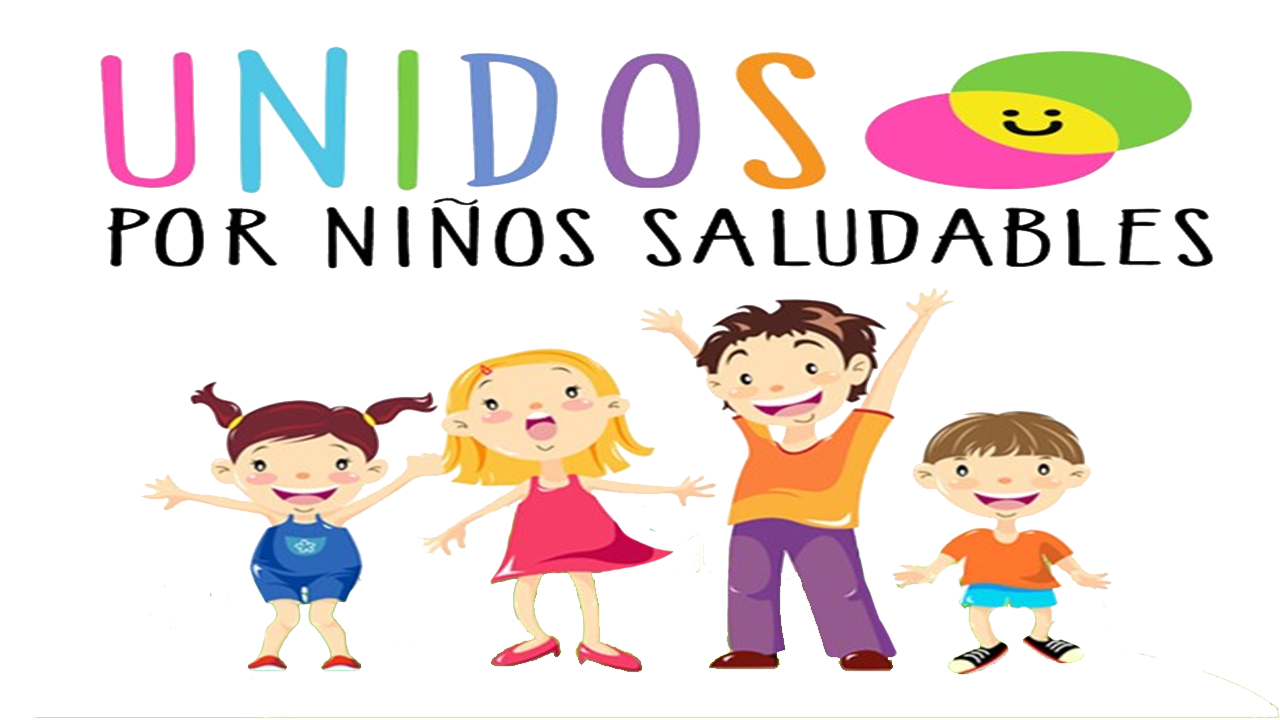 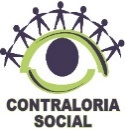 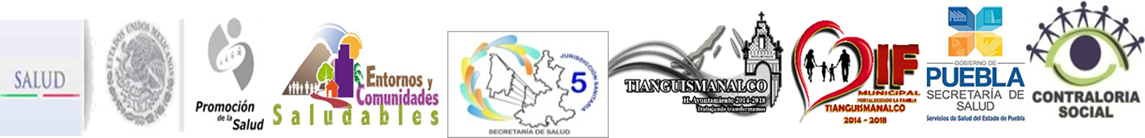 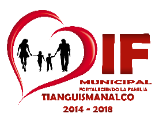 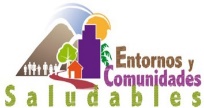 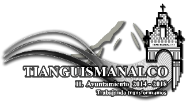 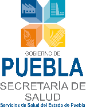 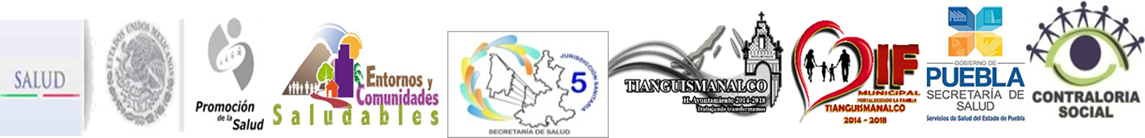 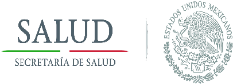 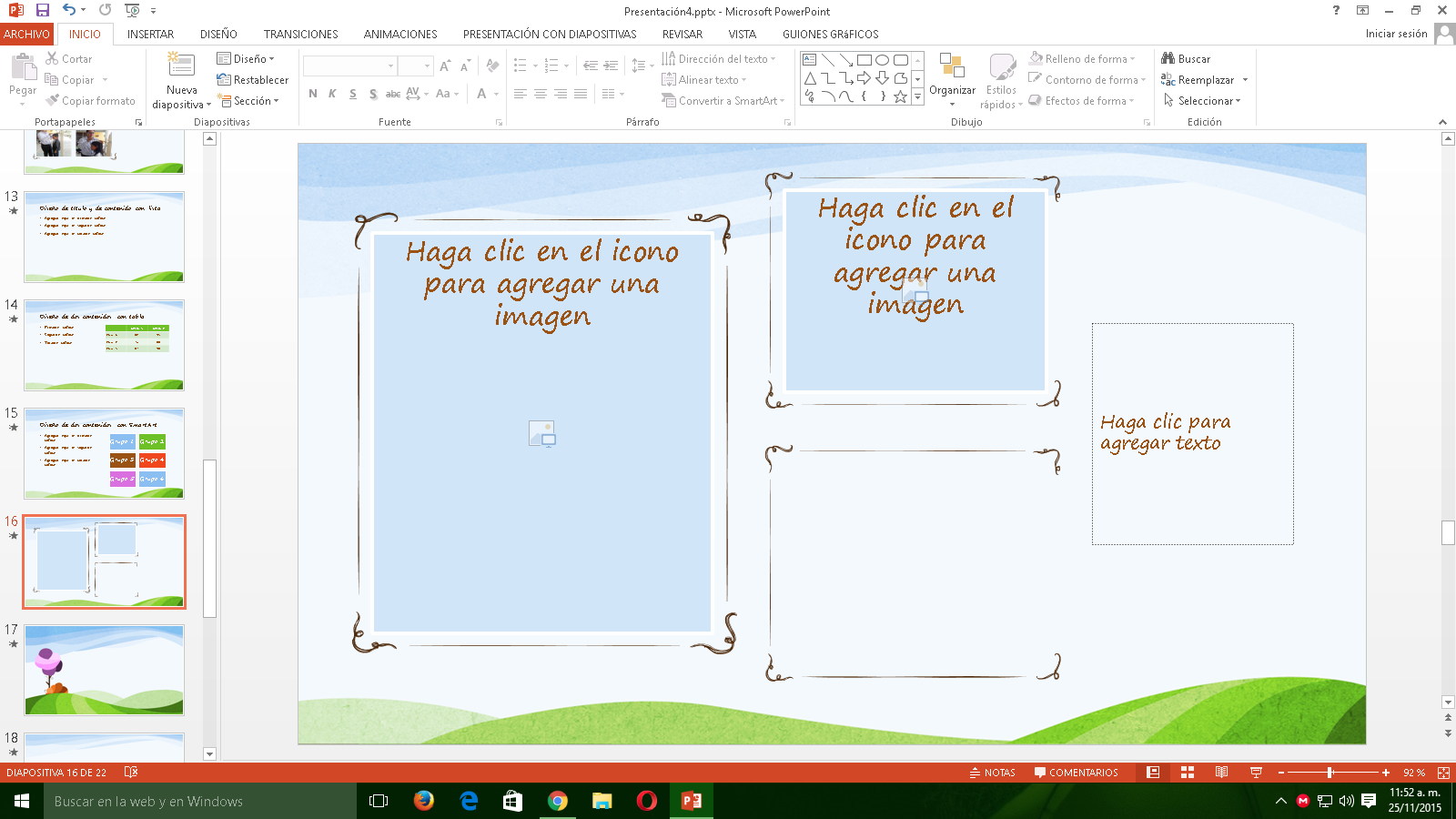 Conformación de comité de contraloría social
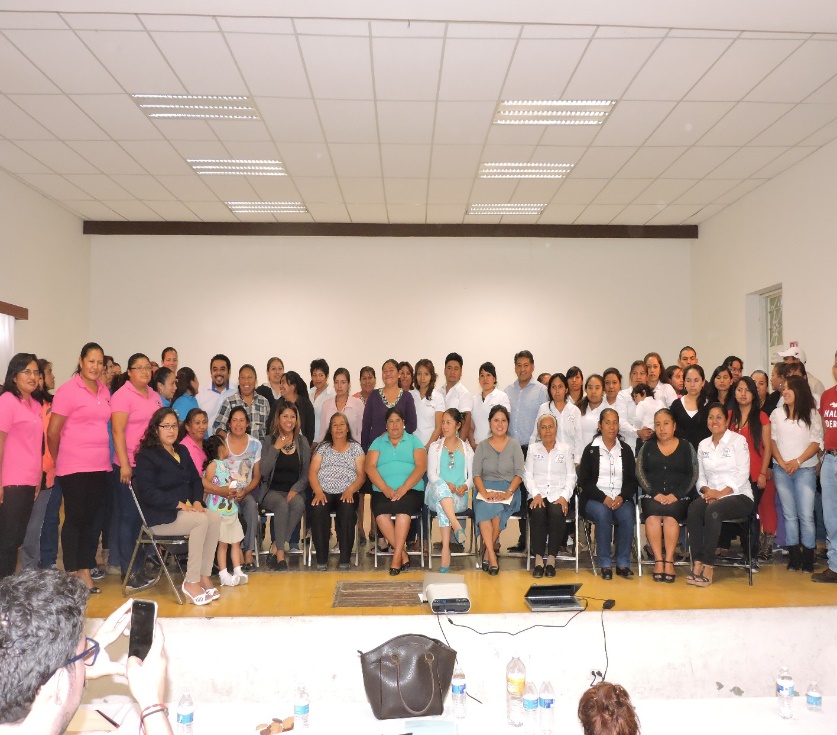 UNIDOS POR NIÑOS SALUDABLES
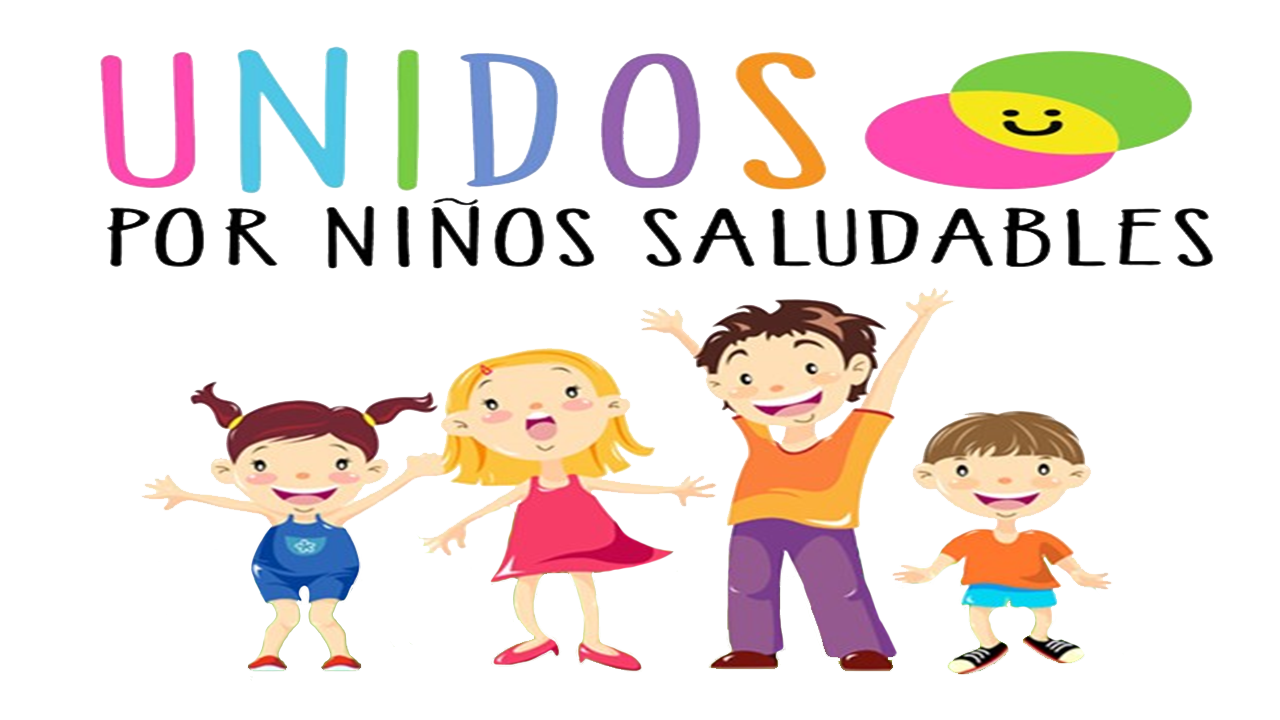 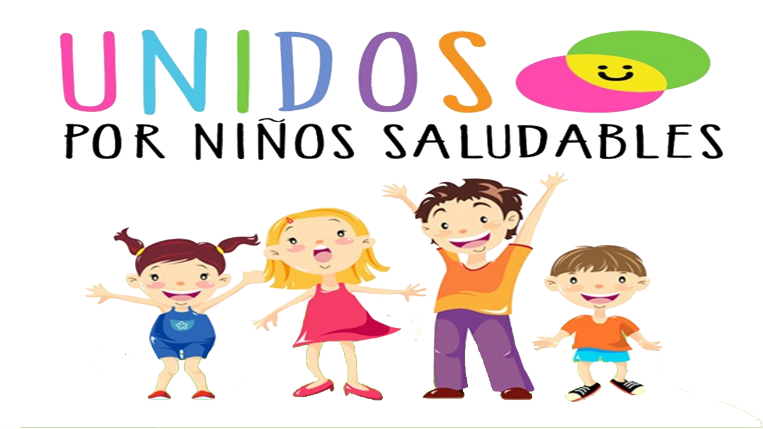 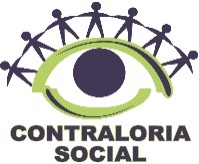 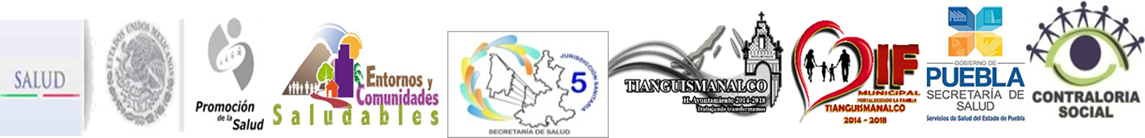 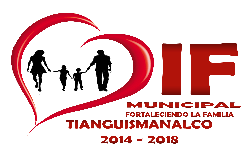 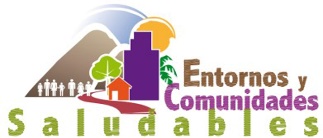 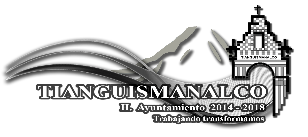 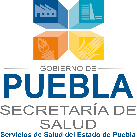 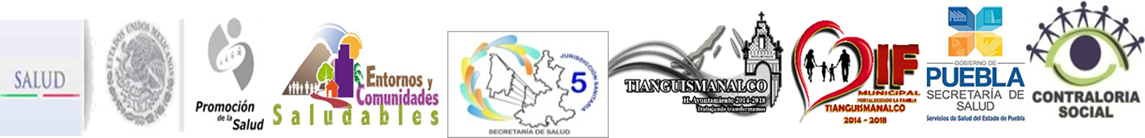 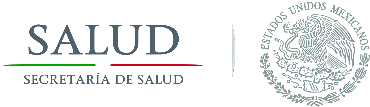 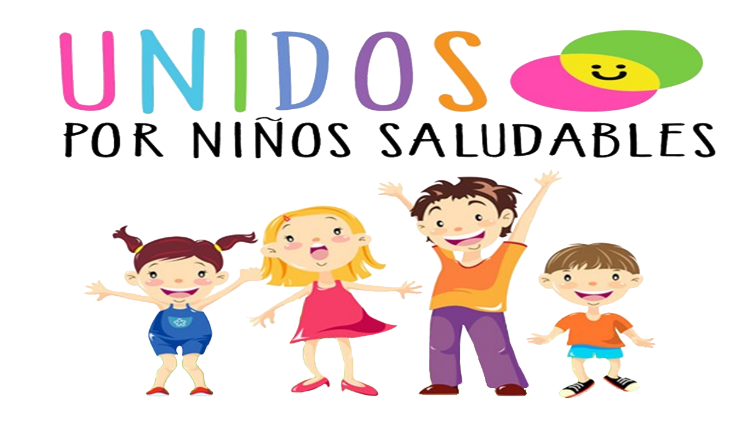 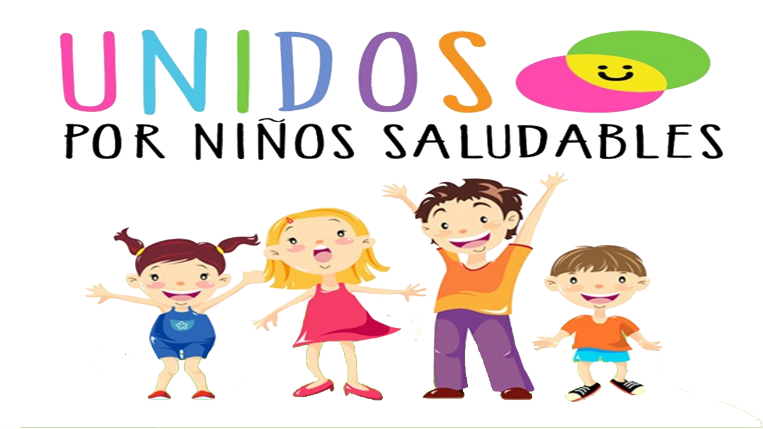 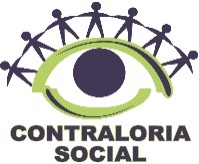 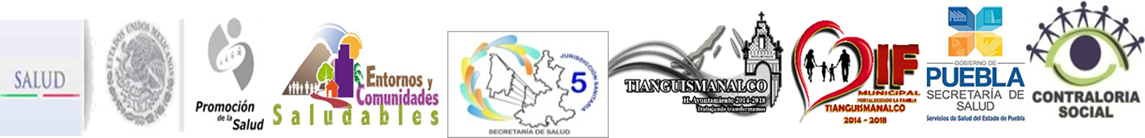 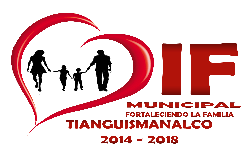 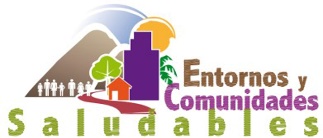 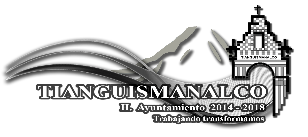 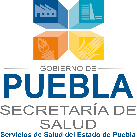 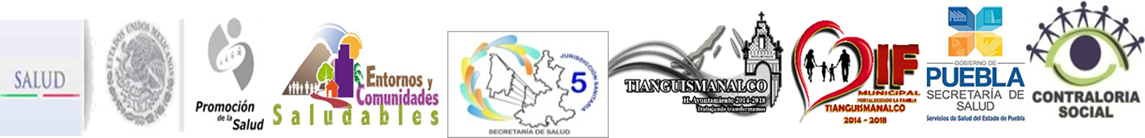 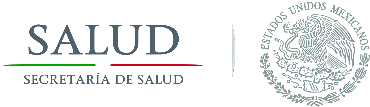 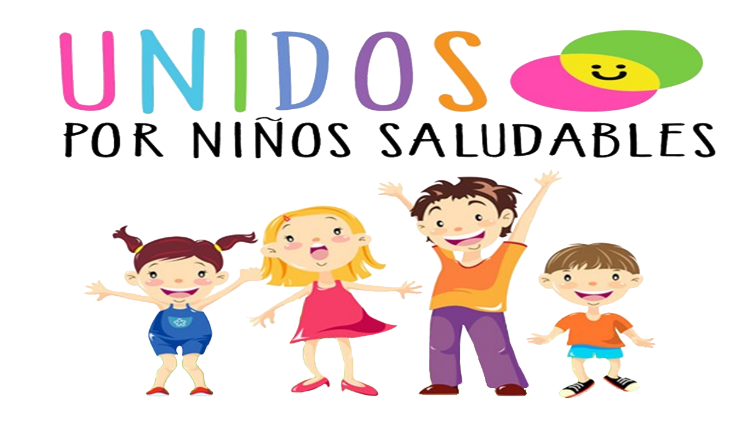 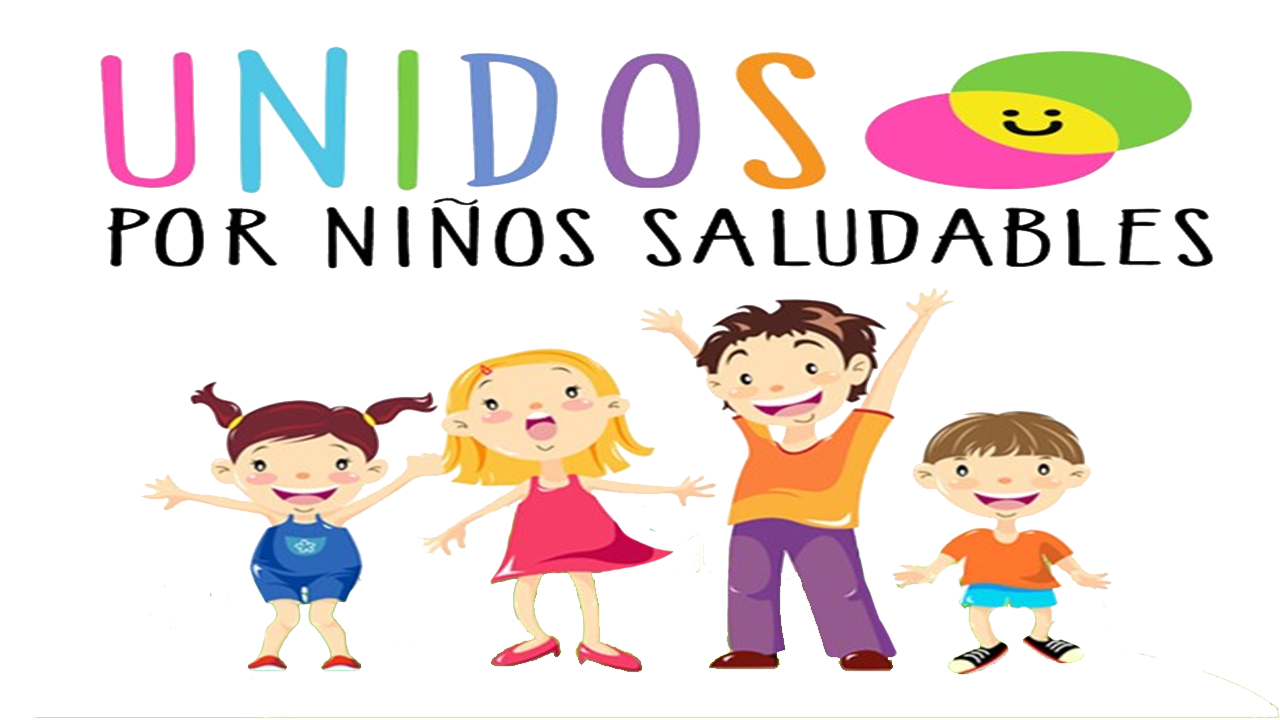 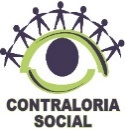 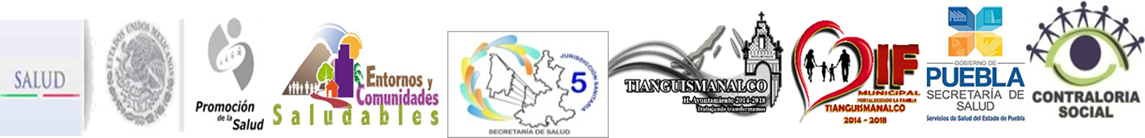 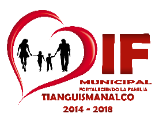 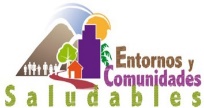 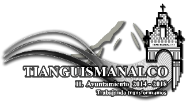 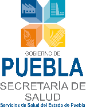 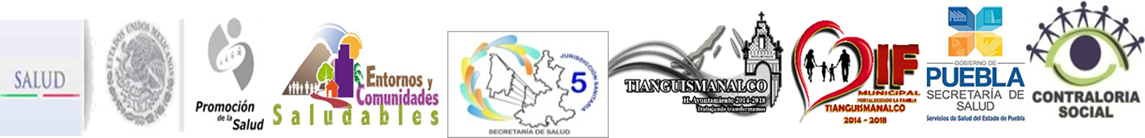 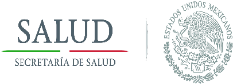 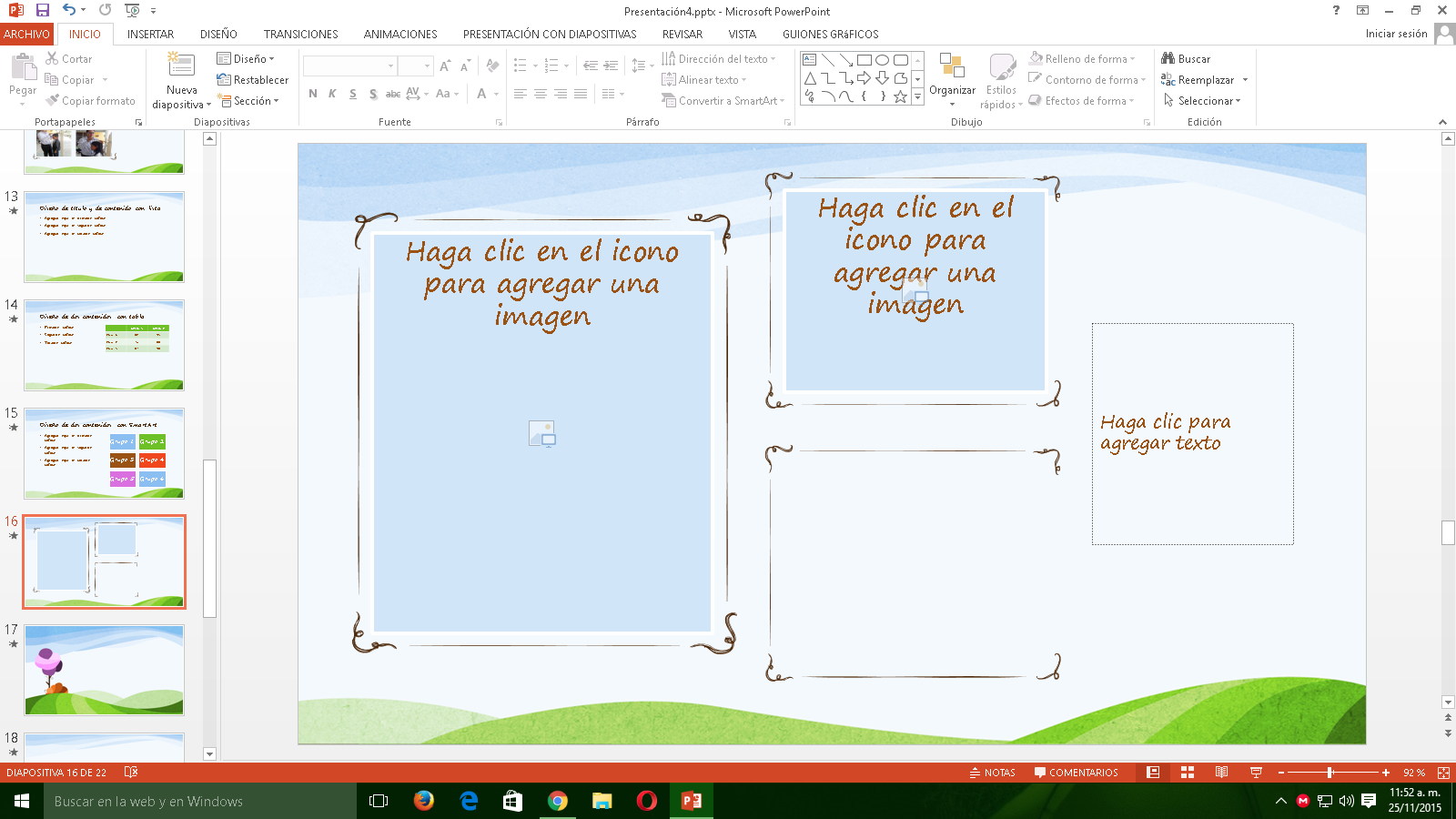 Toma de Peso y Talla
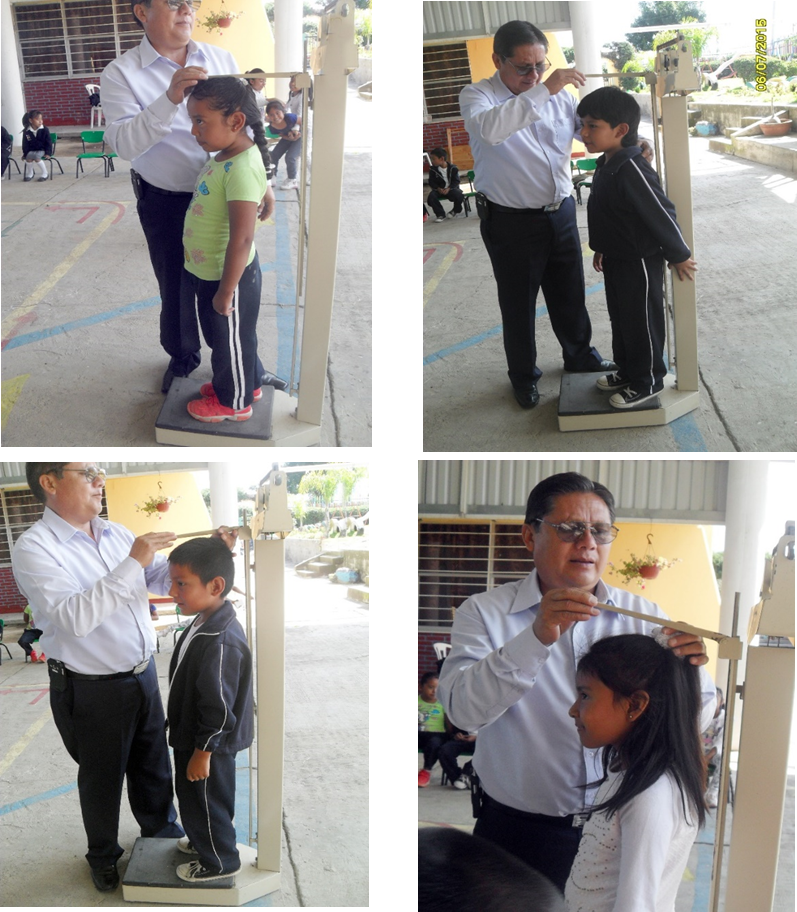 UNIDOS POR NIÑOS SALUDABLES
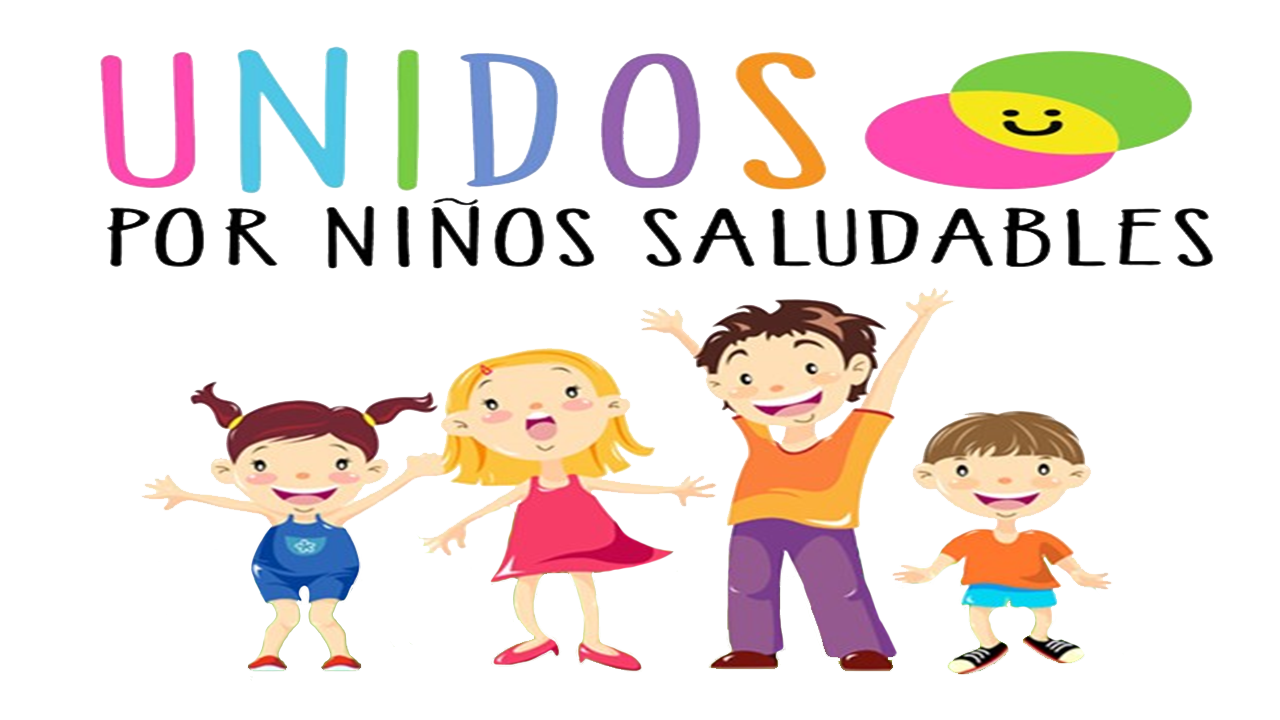 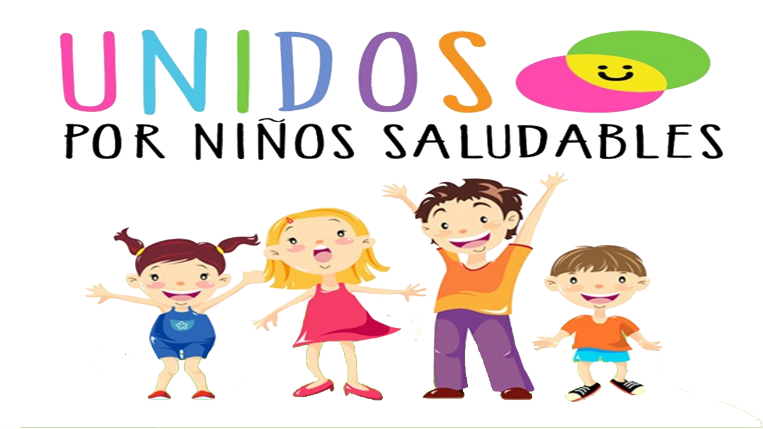 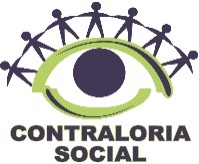 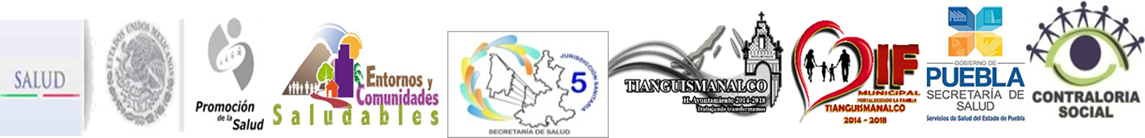 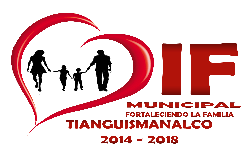 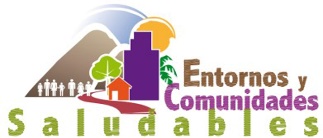 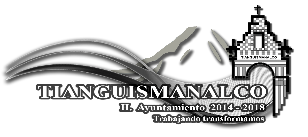 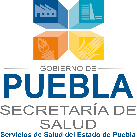 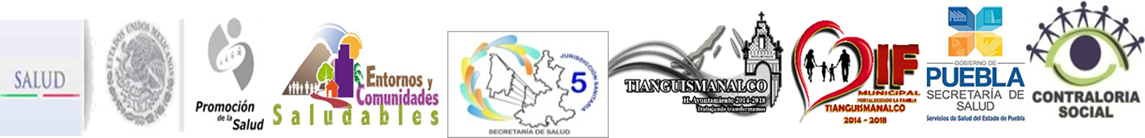 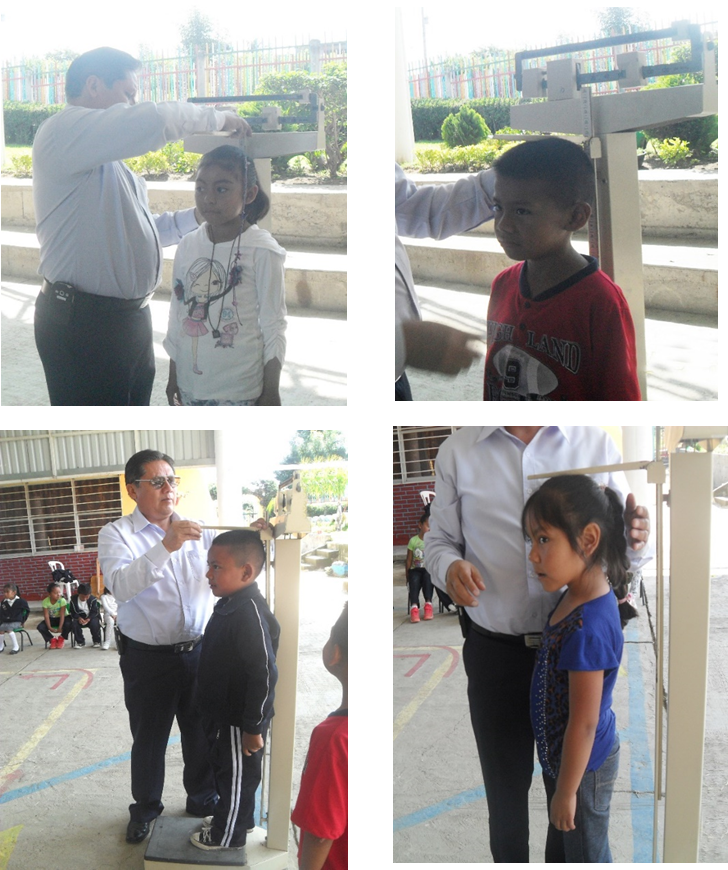 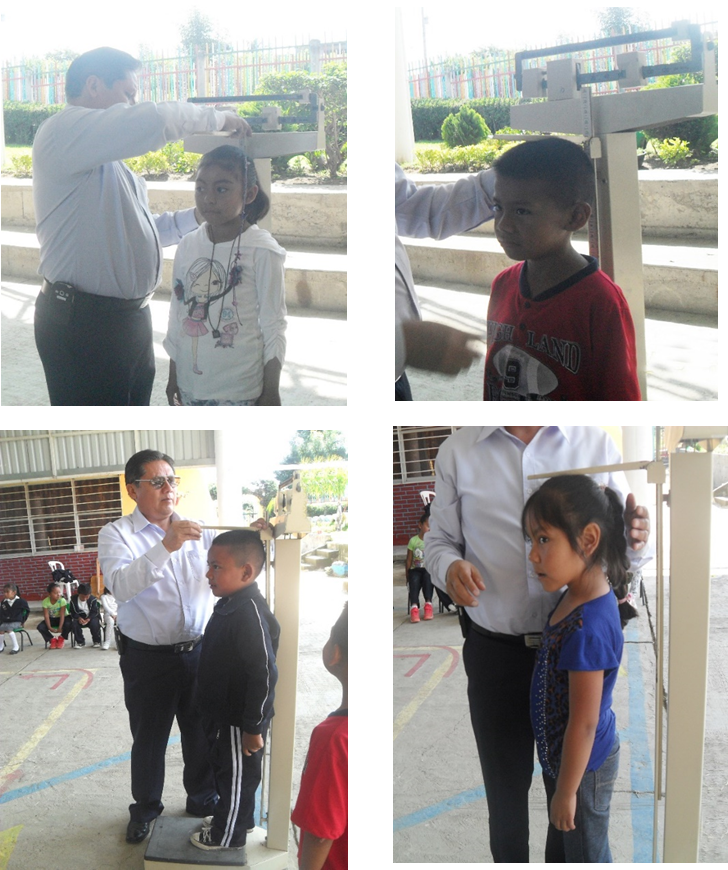 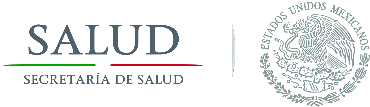 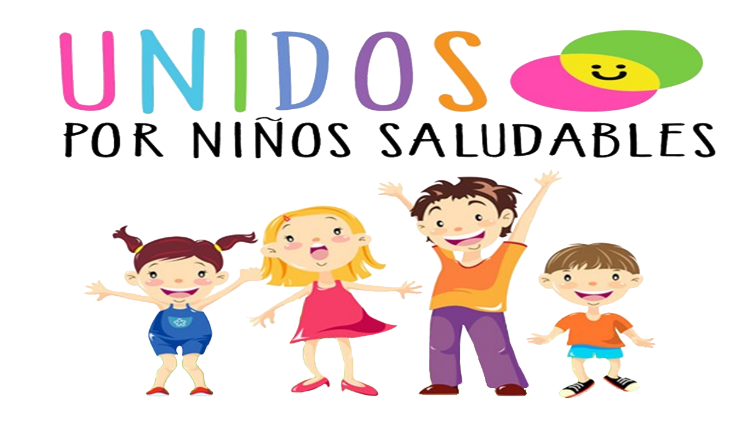 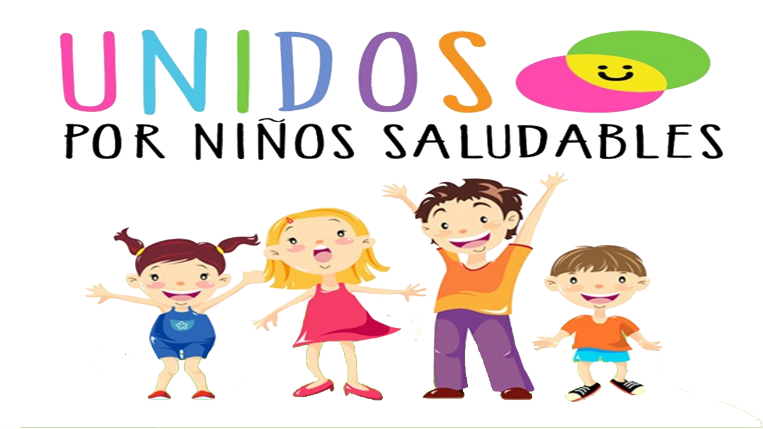 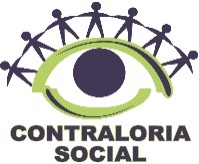 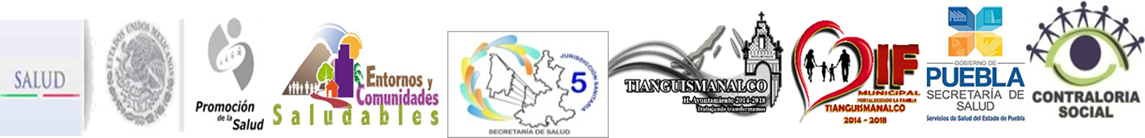 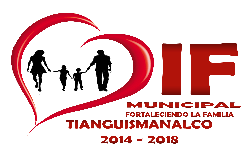 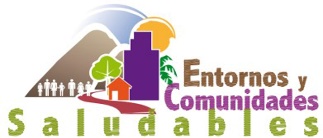 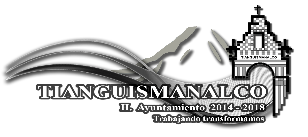 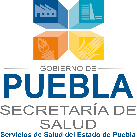 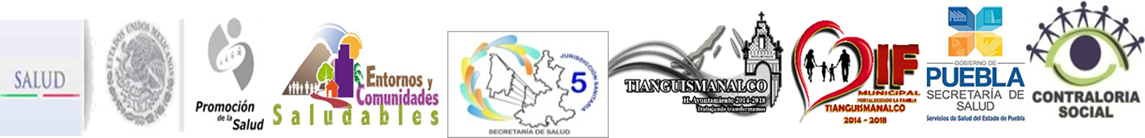 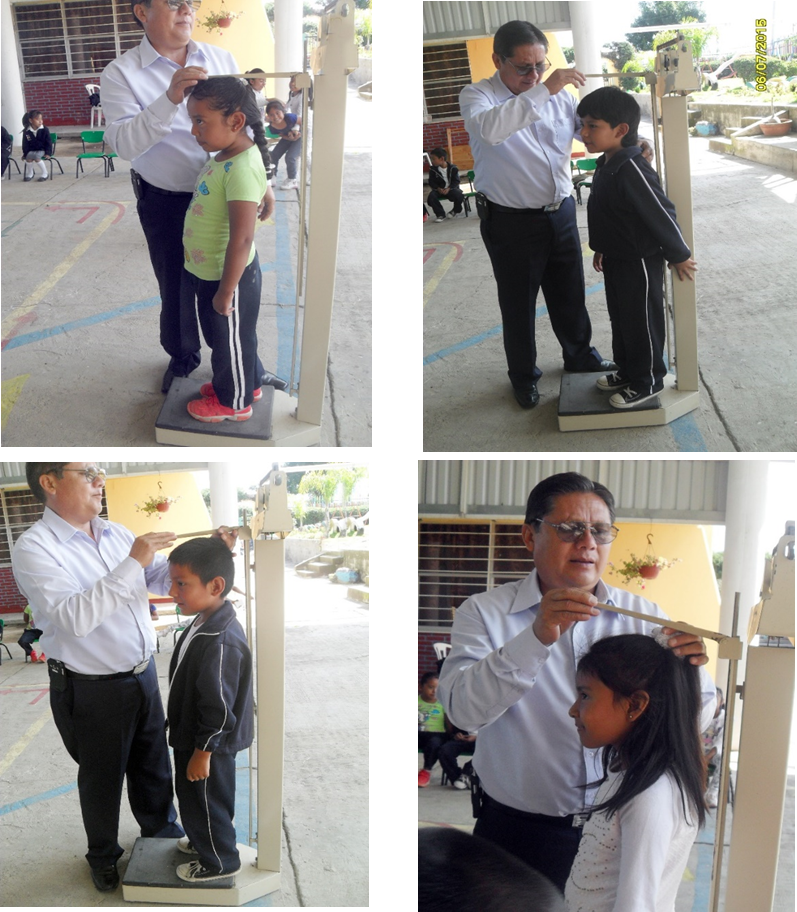 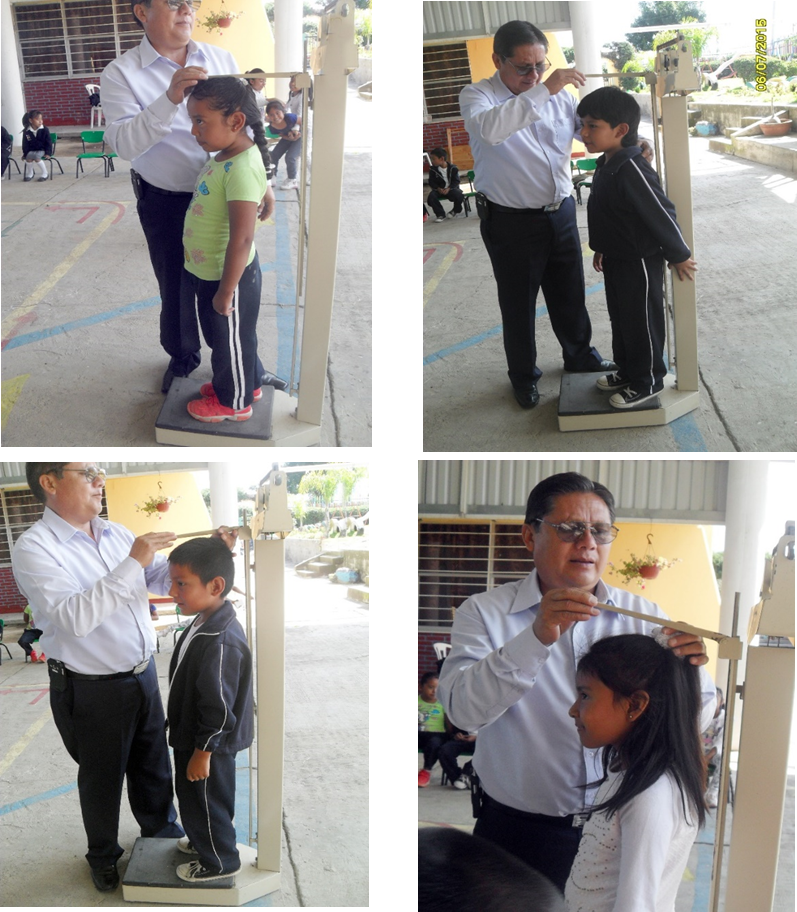 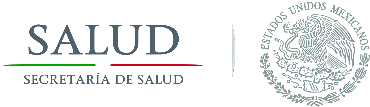 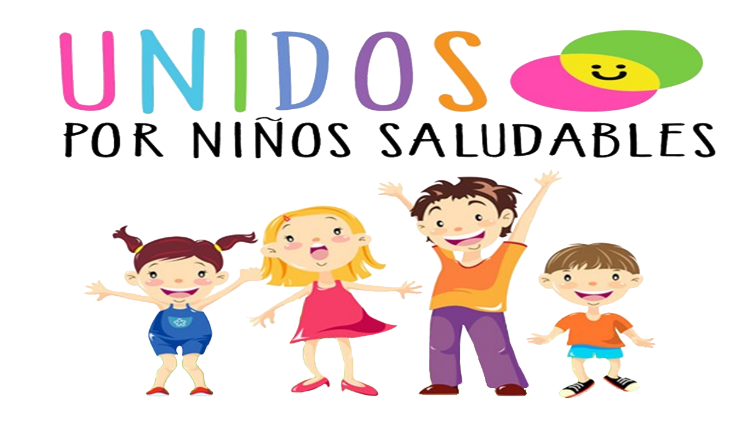 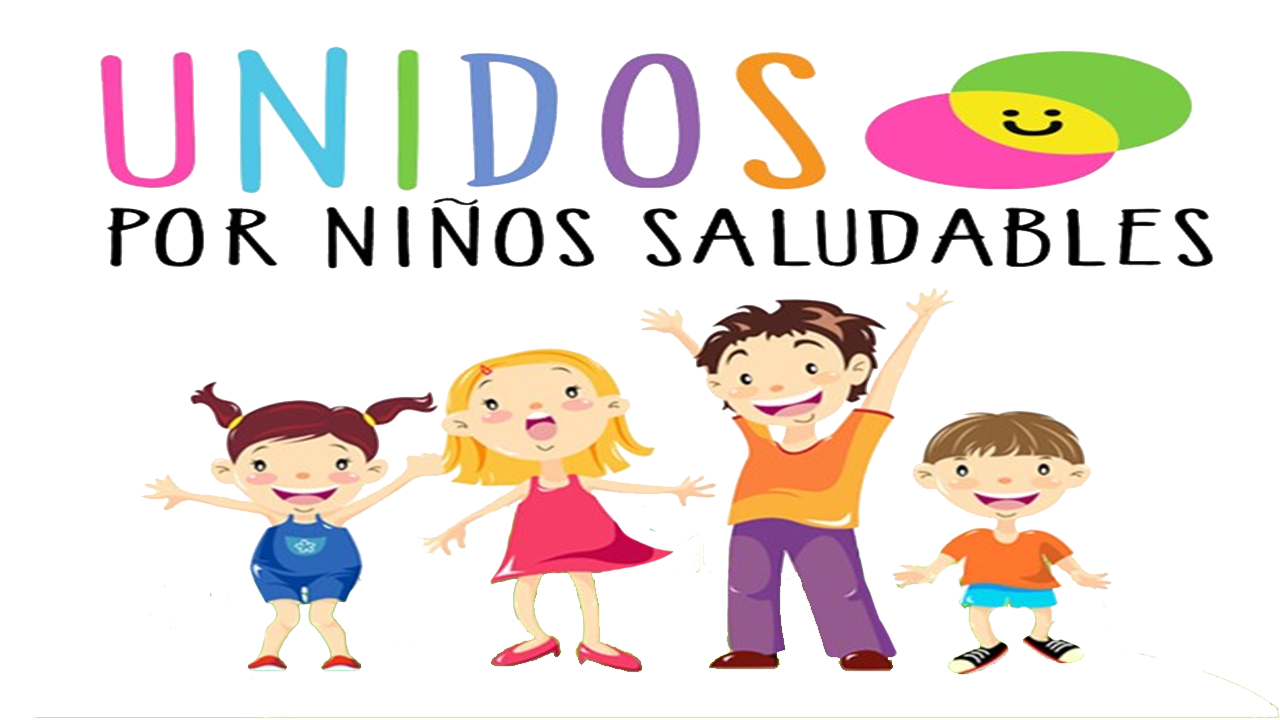 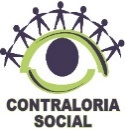 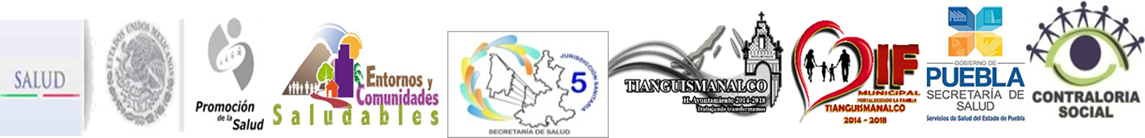 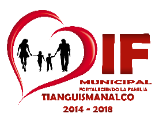 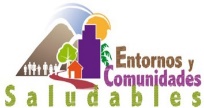 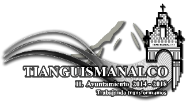 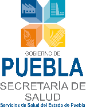 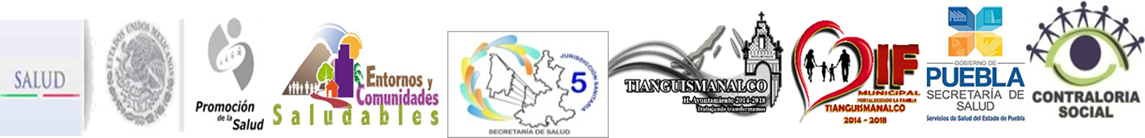 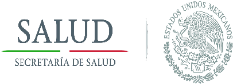 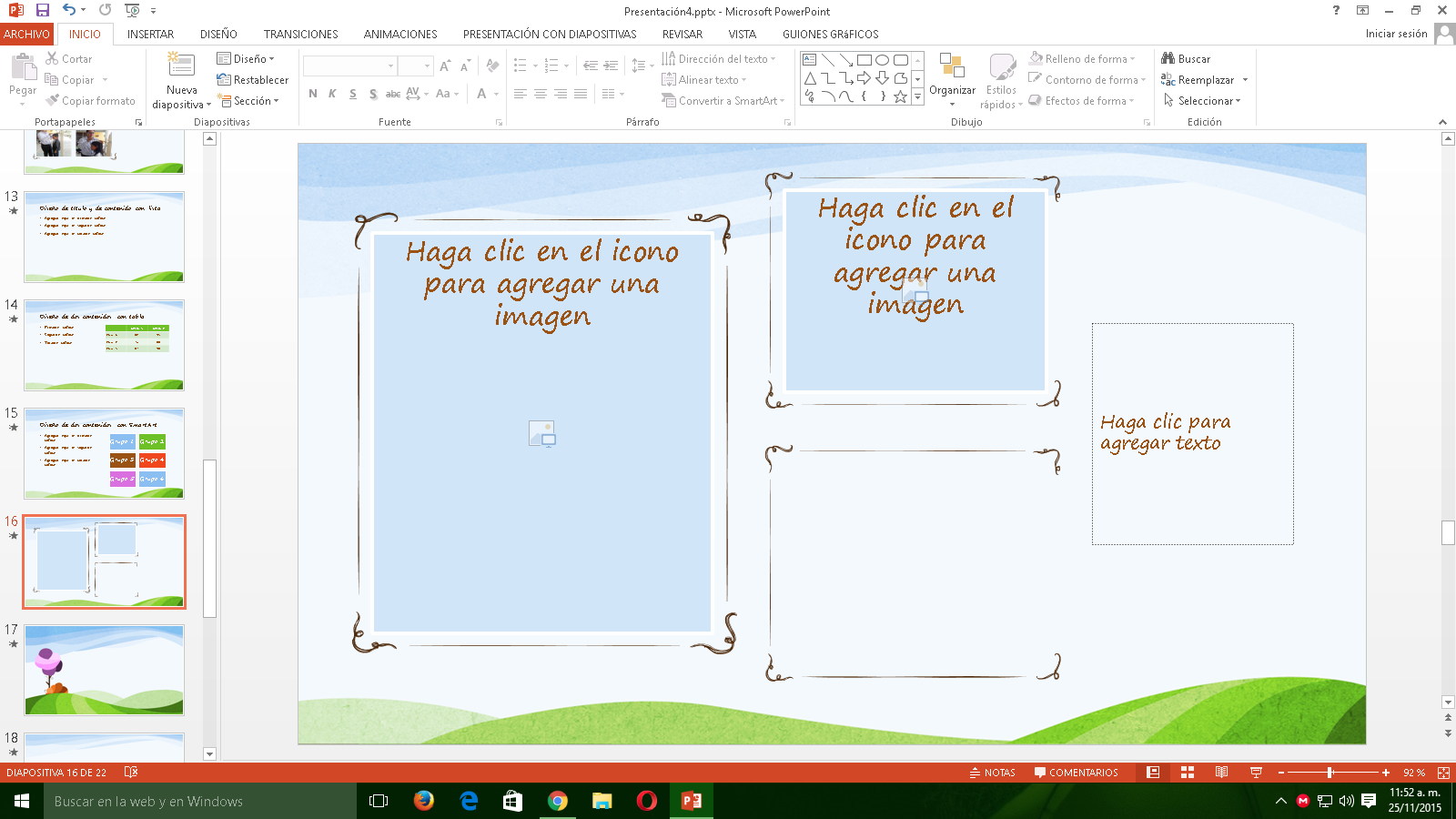 Actividad Física
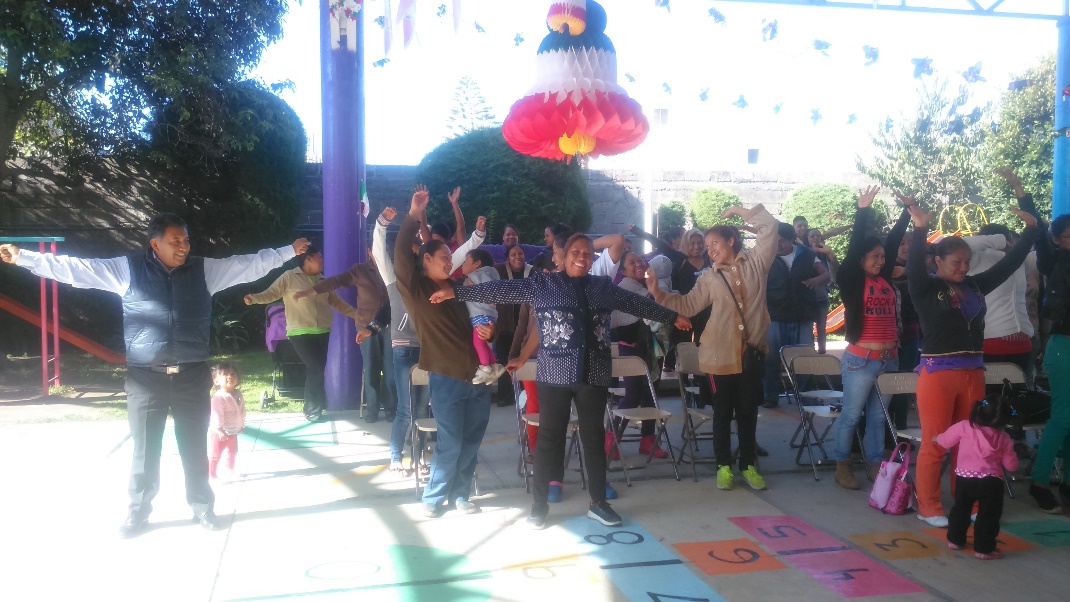 UNIDOS POR NIÑOS SALUDABLES
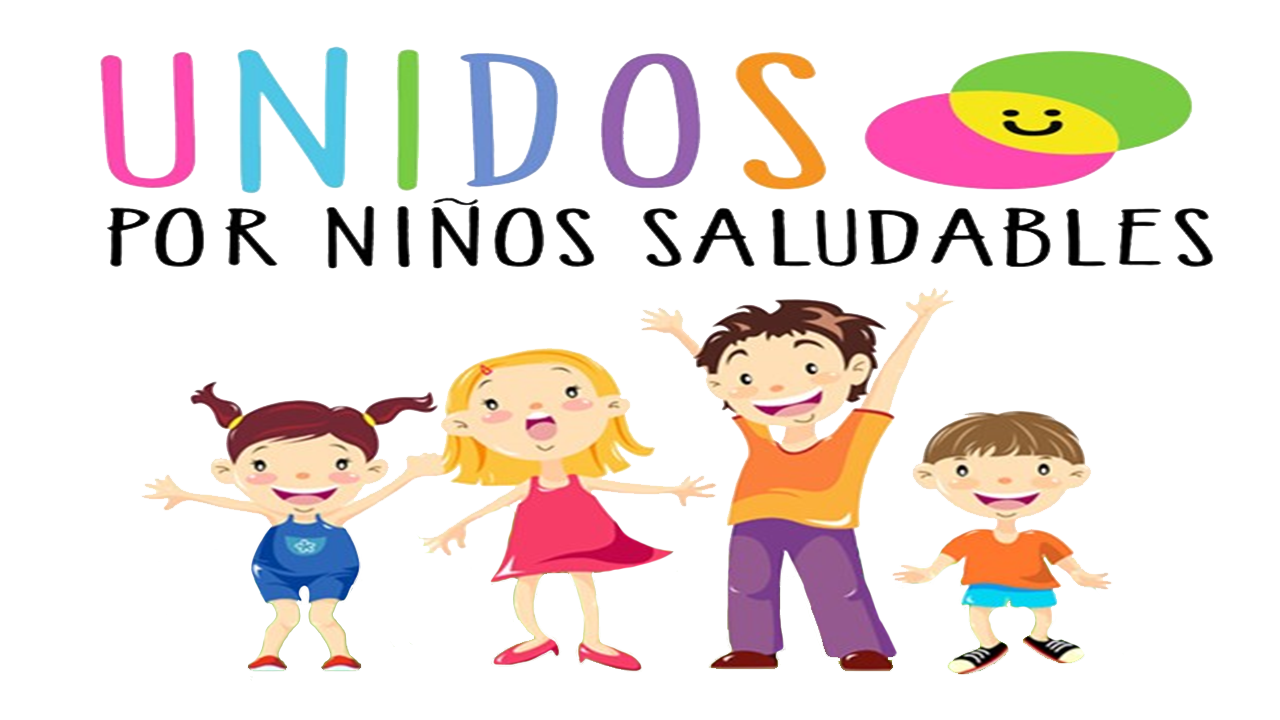 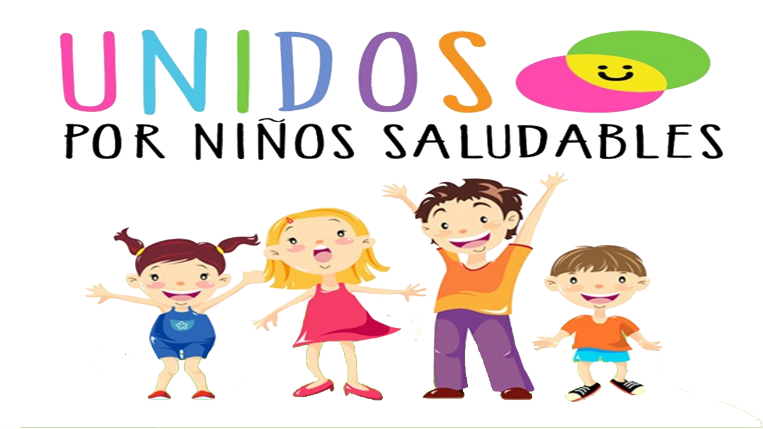 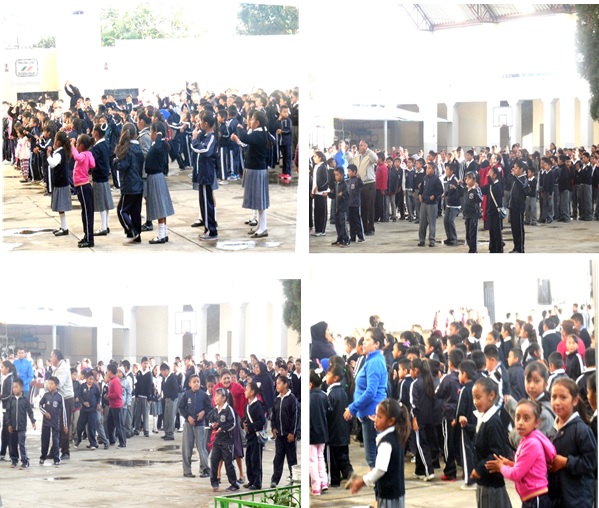 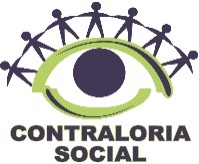 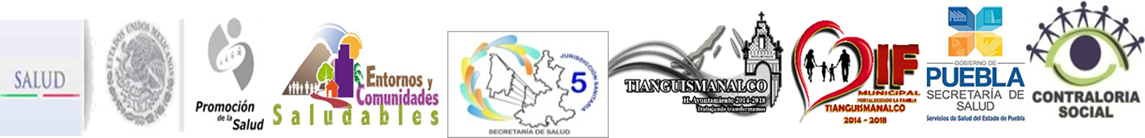 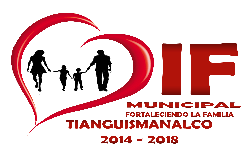 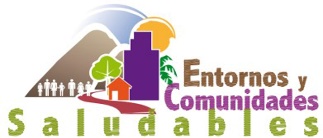 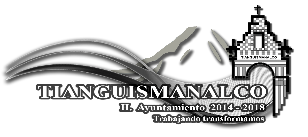 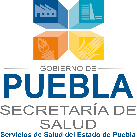 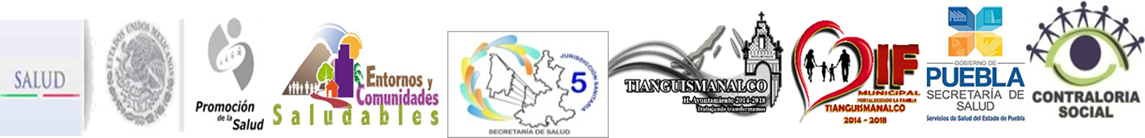 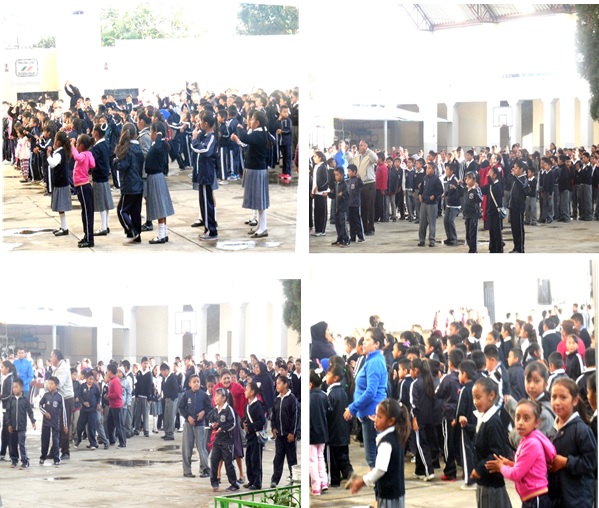 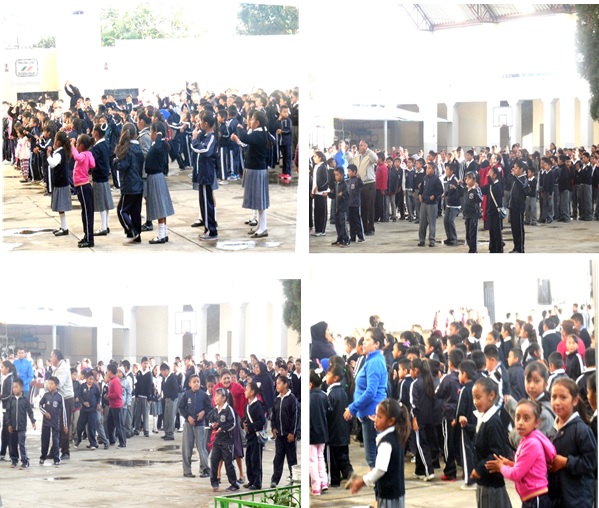 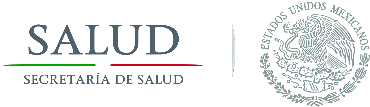 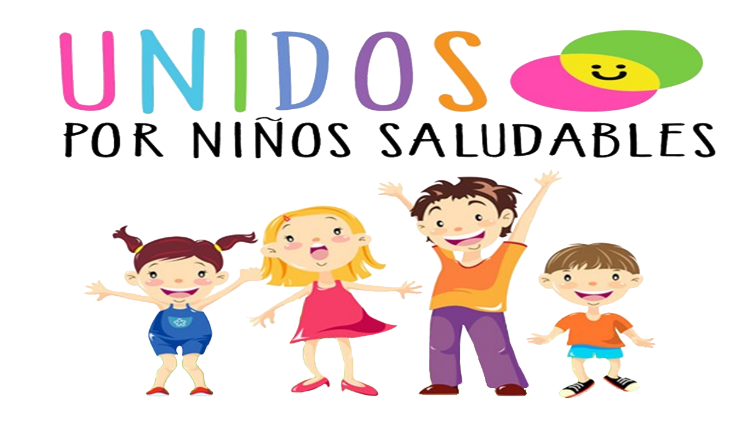 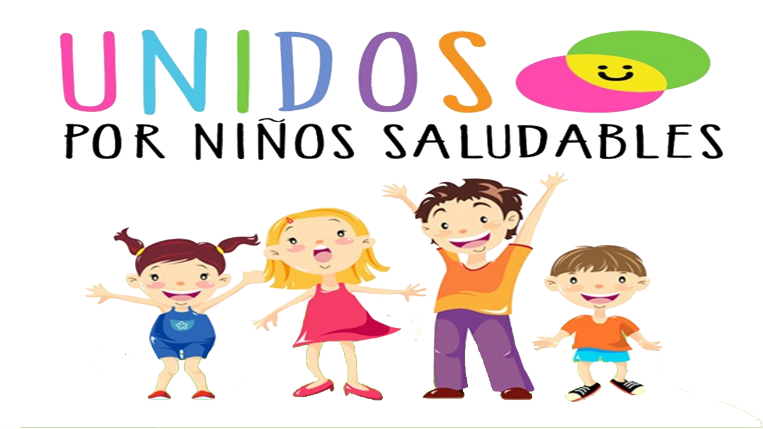 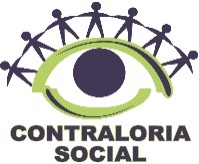 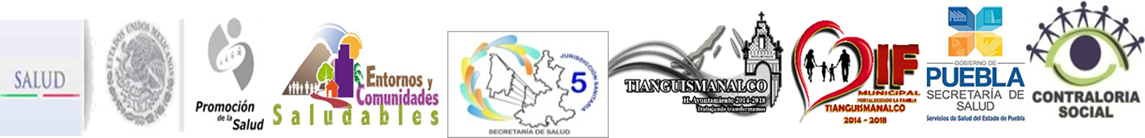 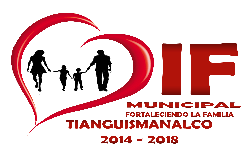 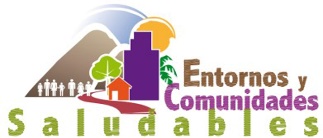 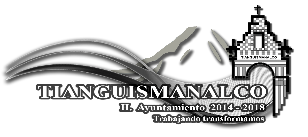 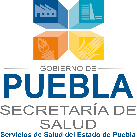 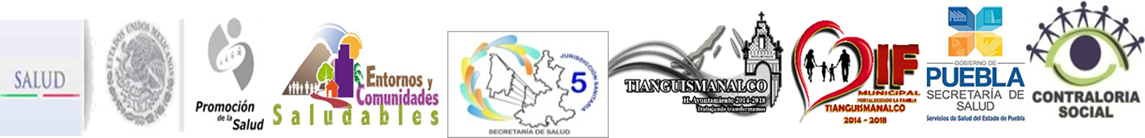 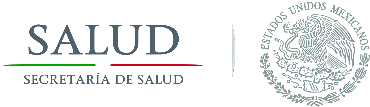 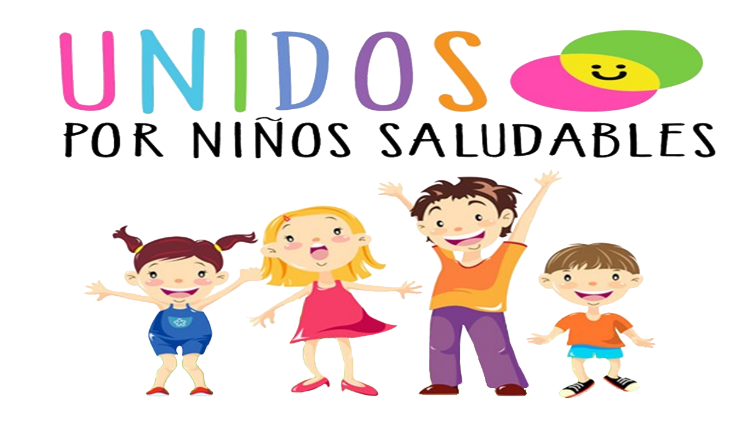 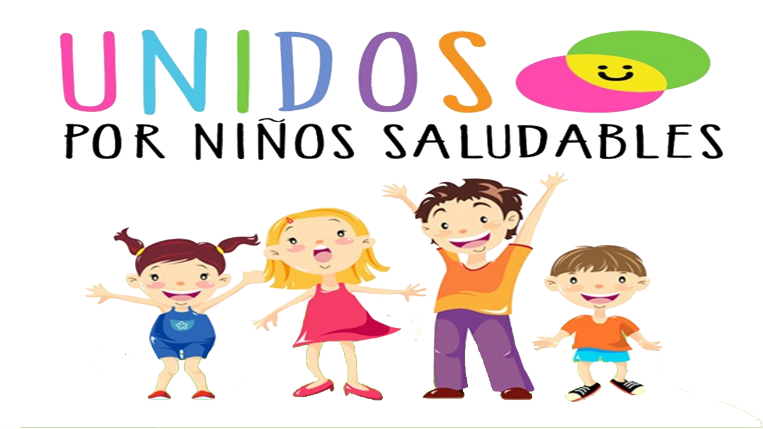 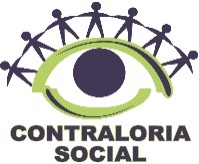 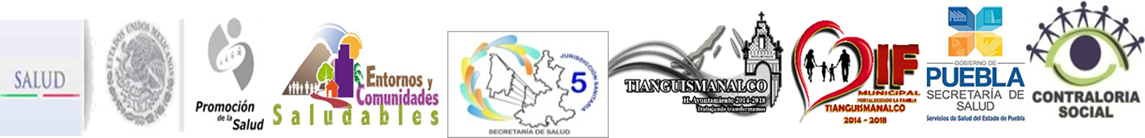 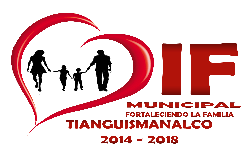 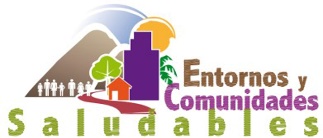 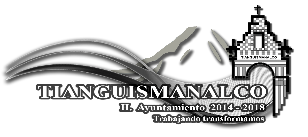 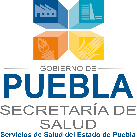 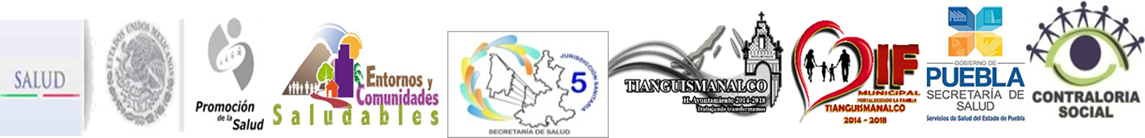 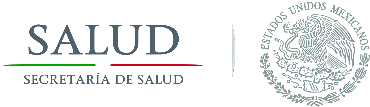 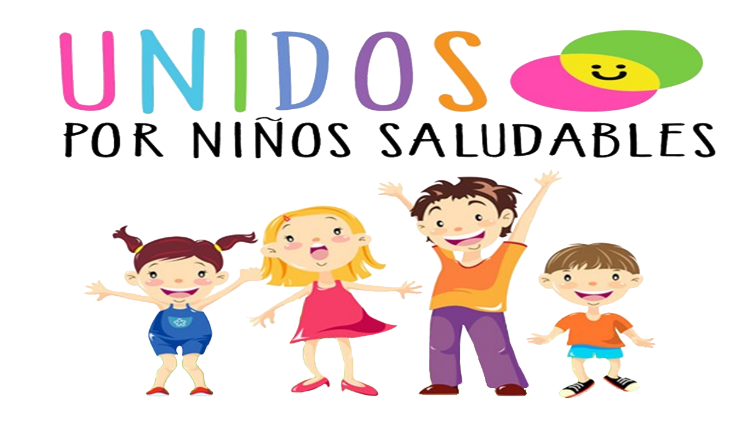 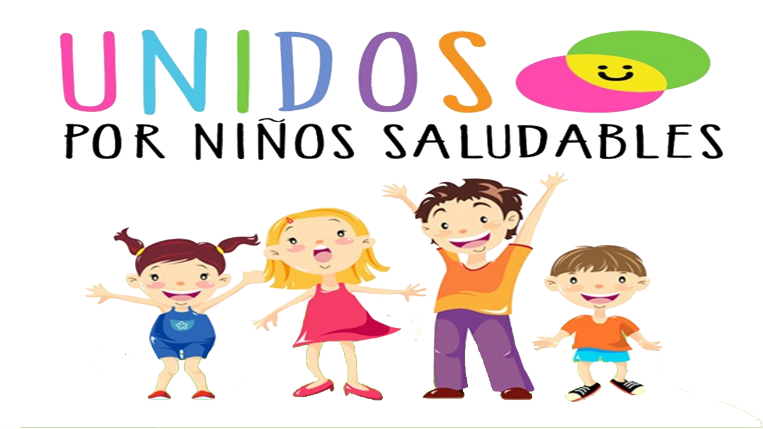 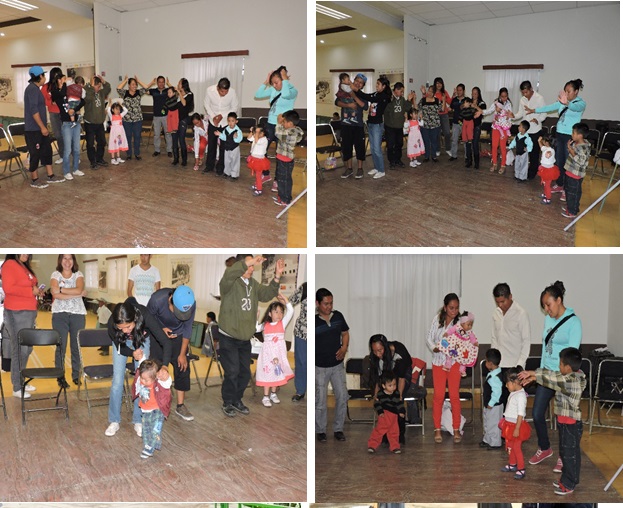 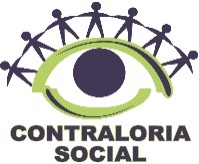 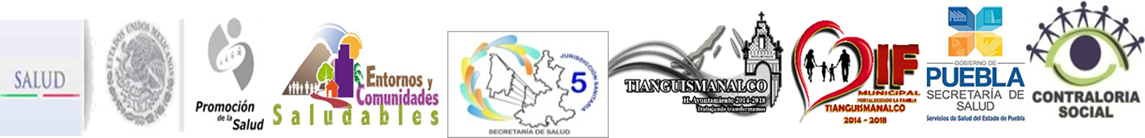 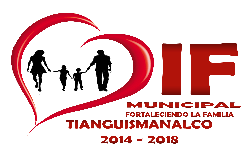 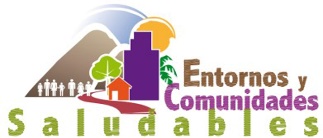 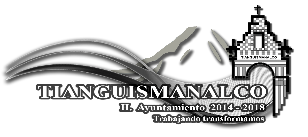 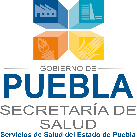 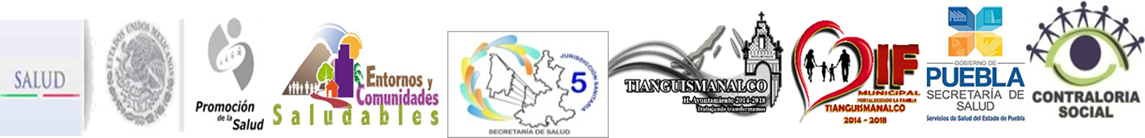 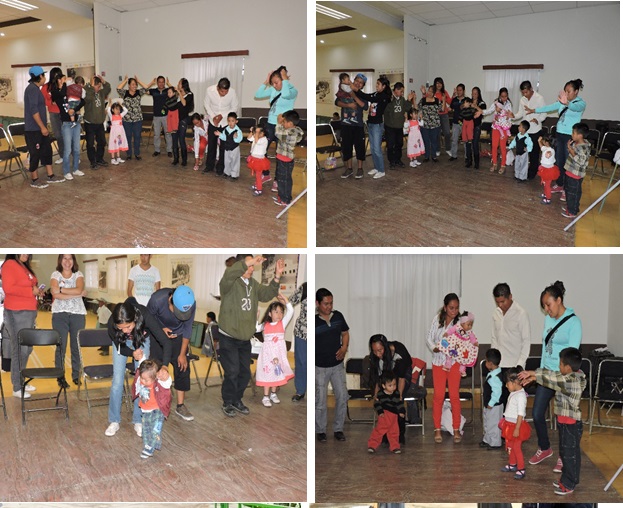 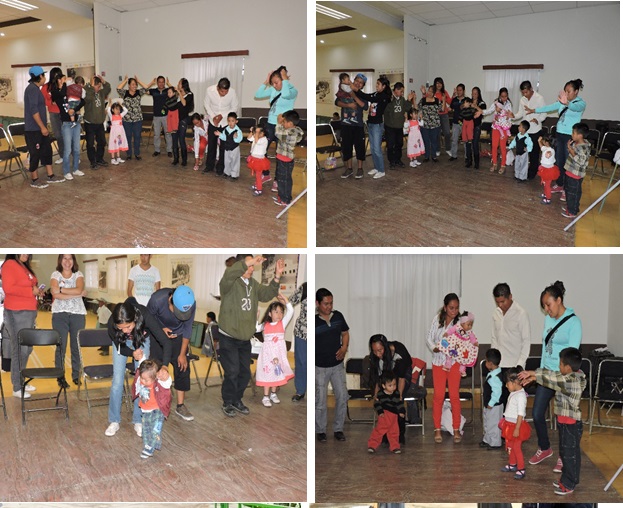 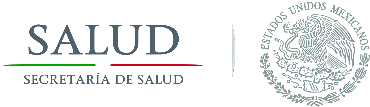 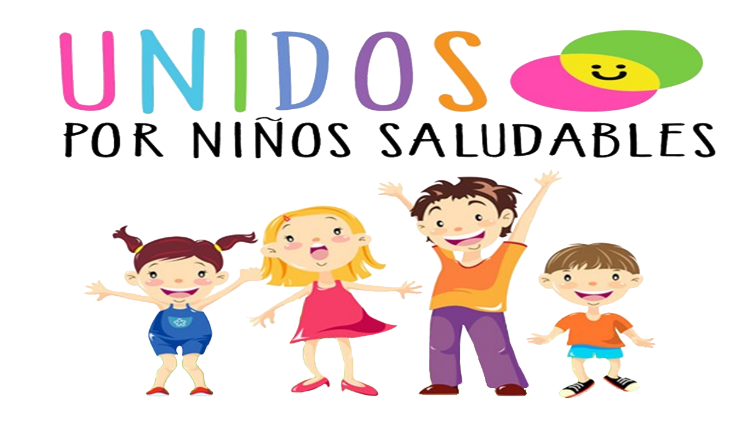 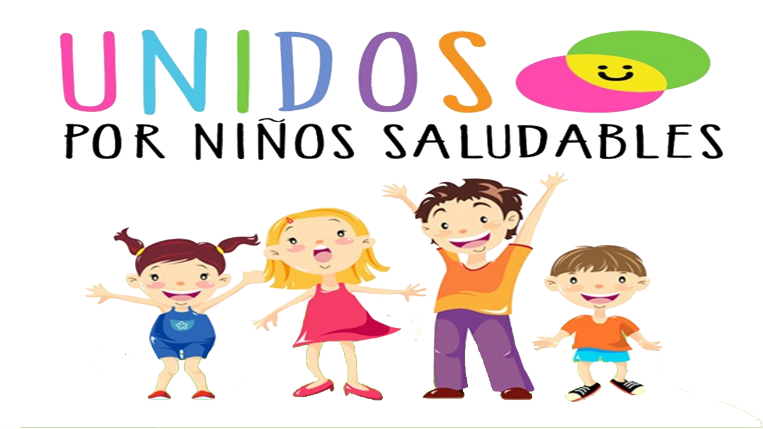 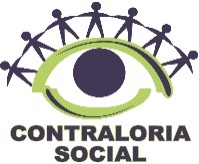 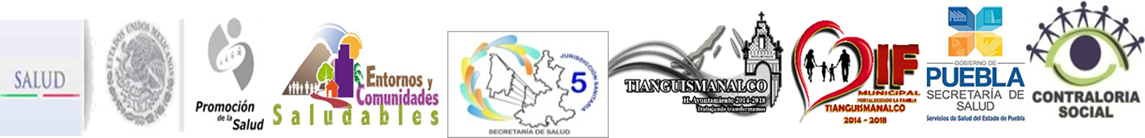 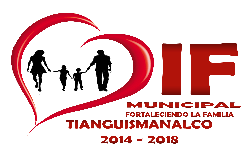 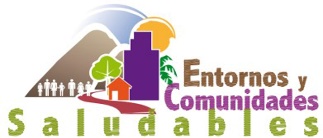 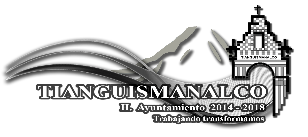 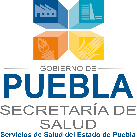 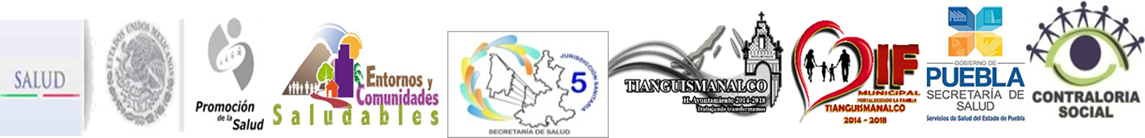 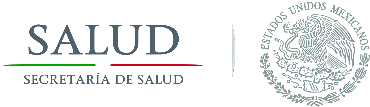 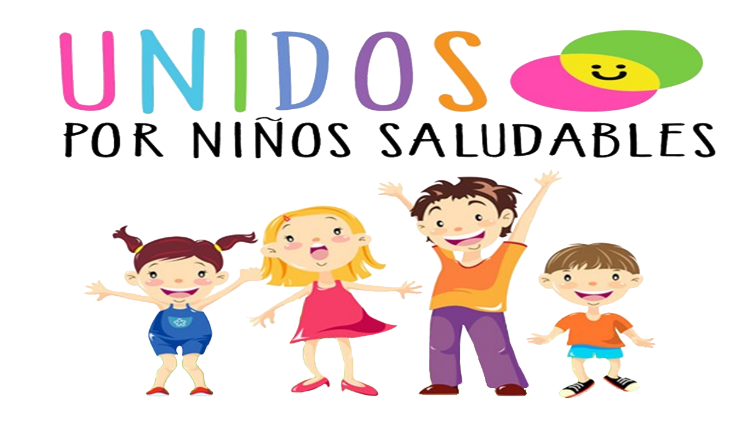 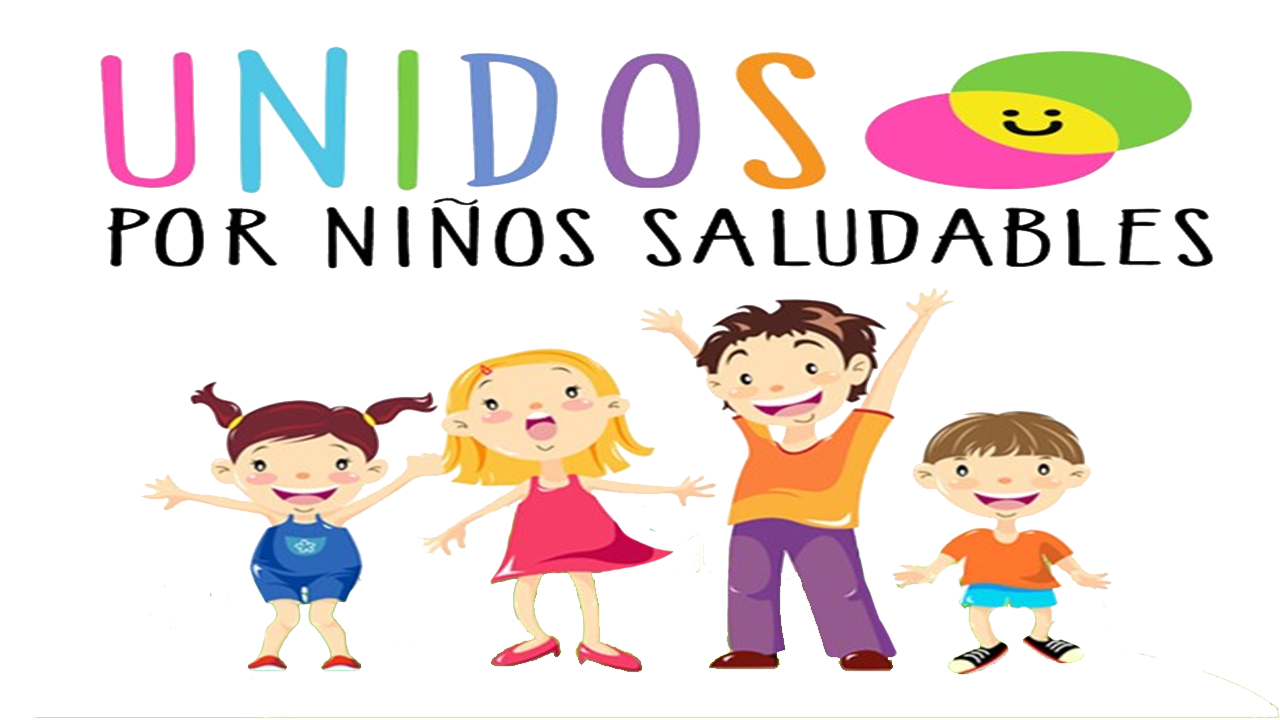 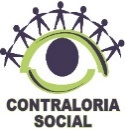 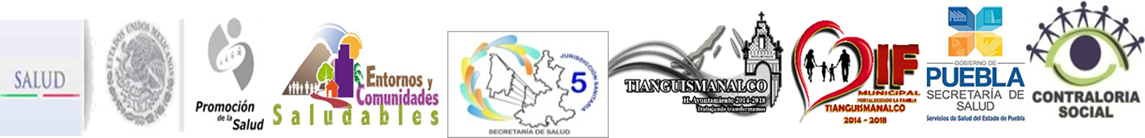 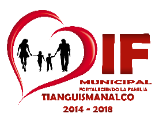 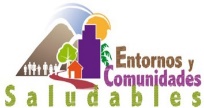 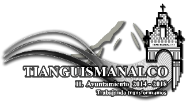 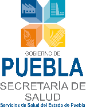 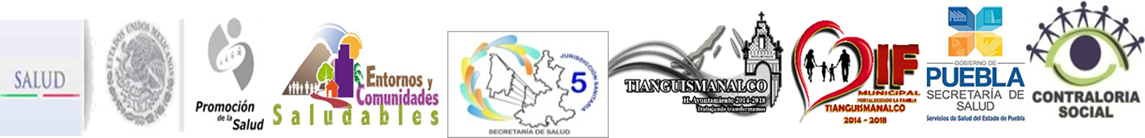 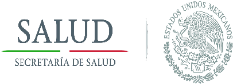 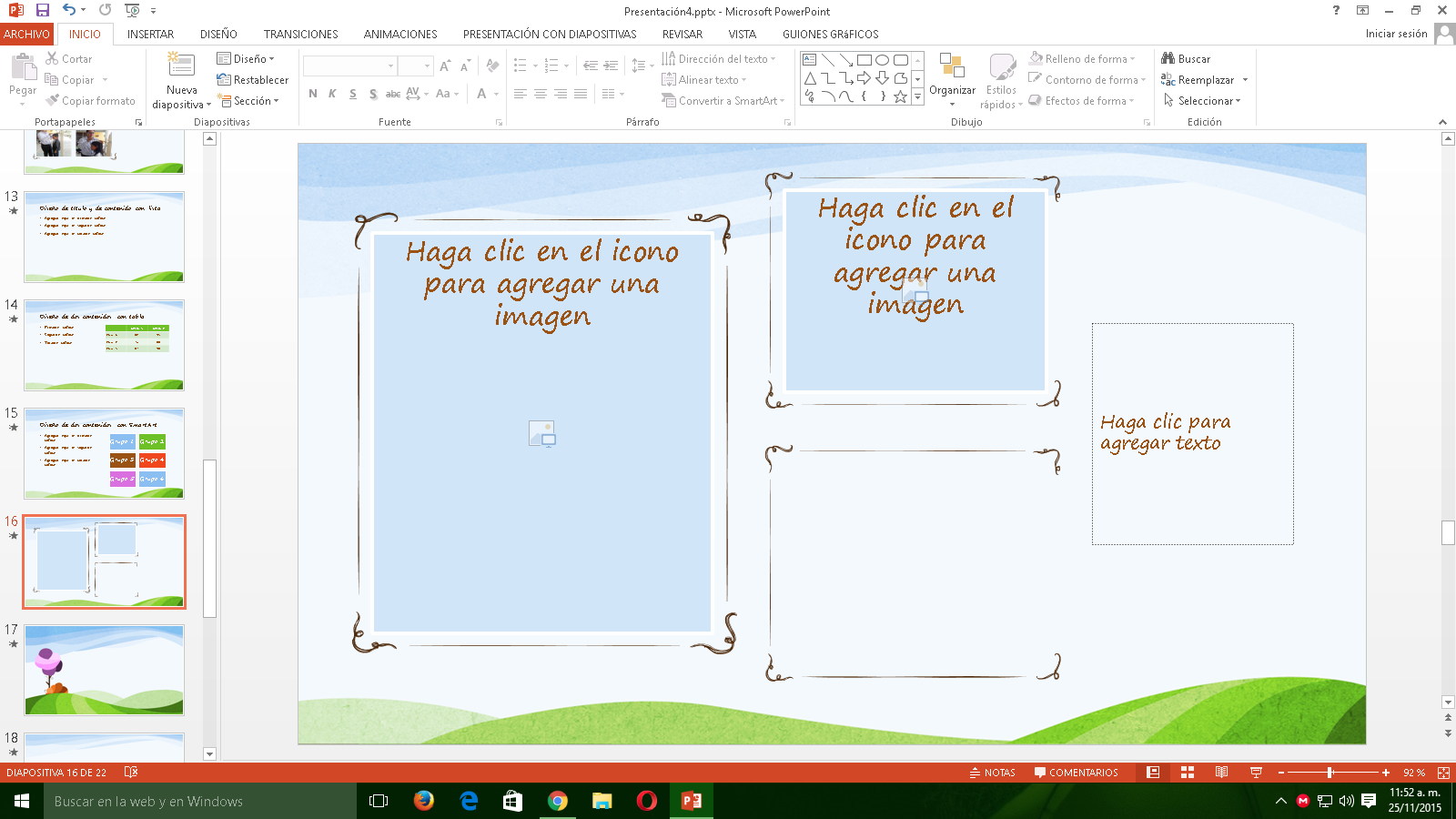 Platicas de Nutrición
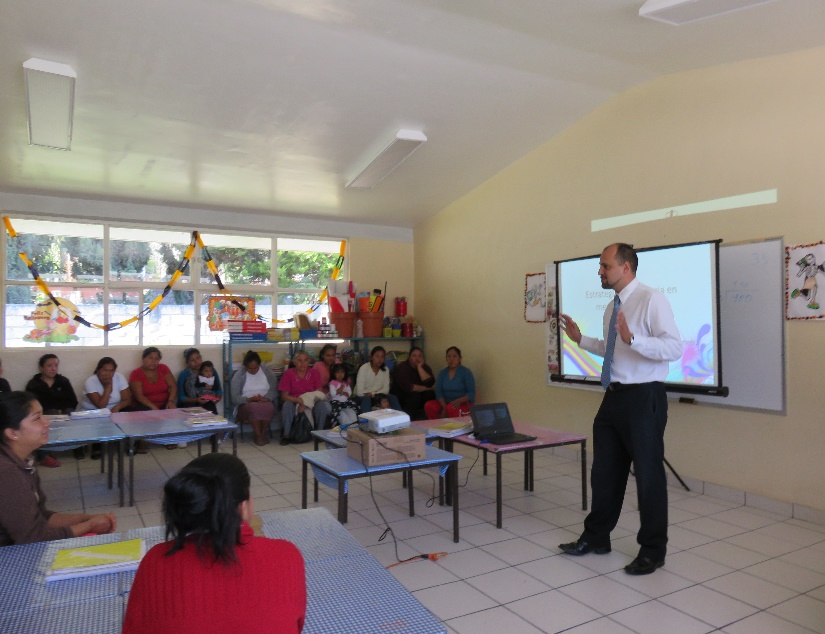 UNIDOS POR NIÑOS SALUDABLES
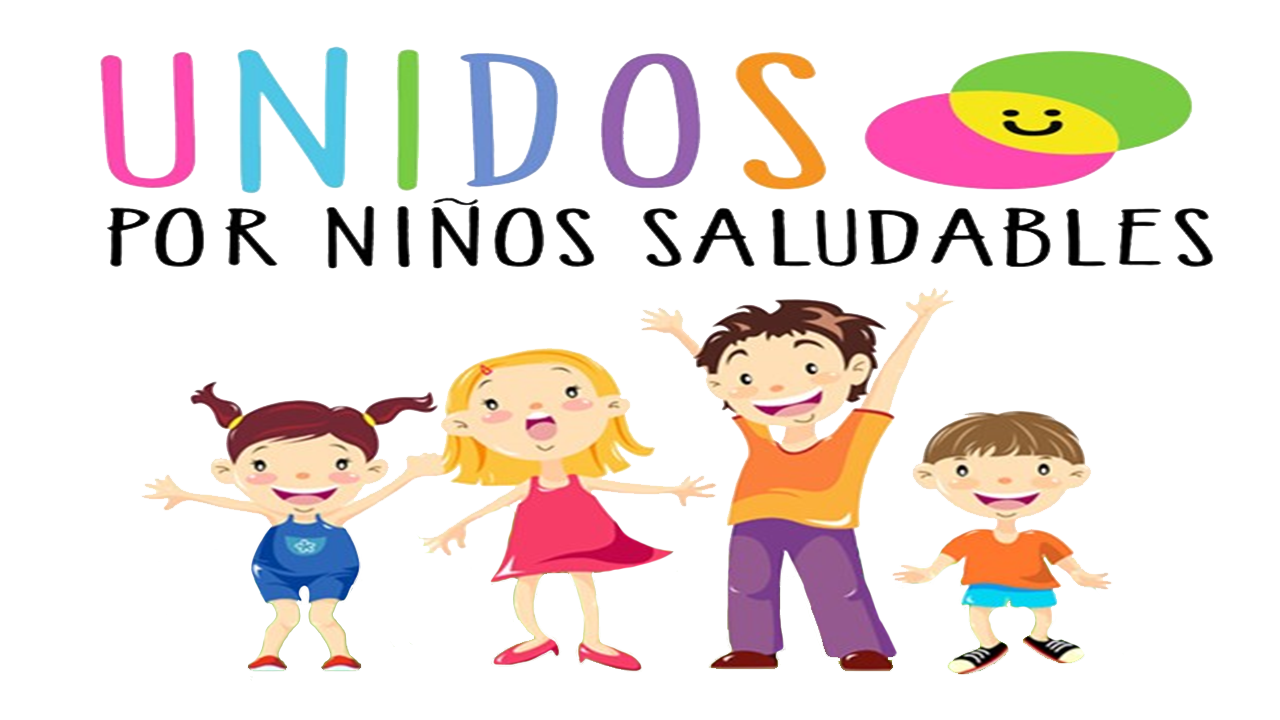 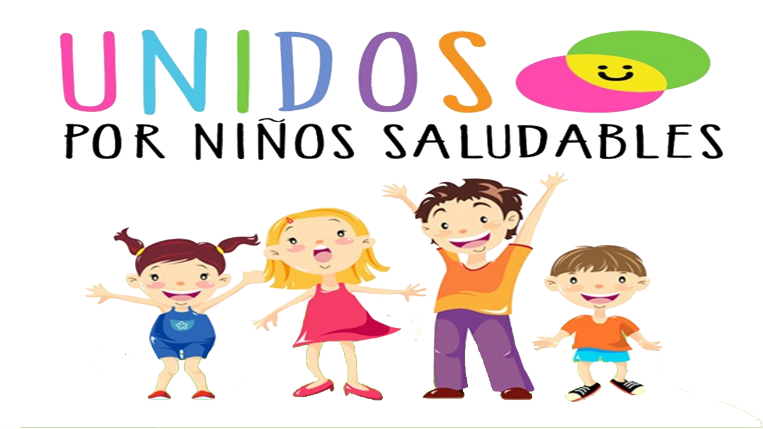 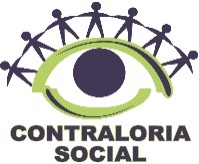 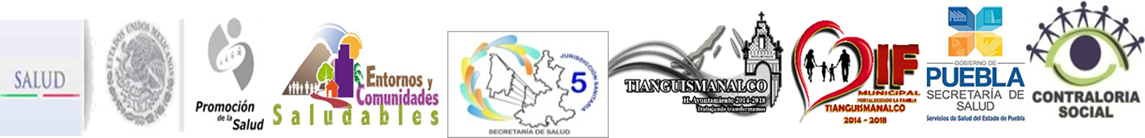 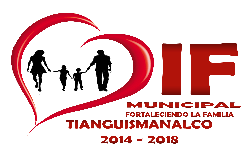 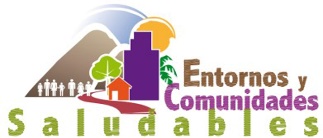 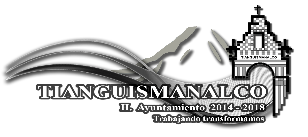 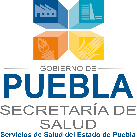 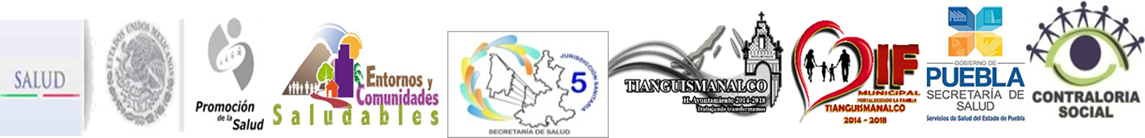 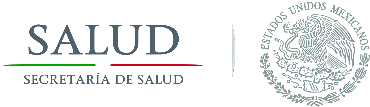 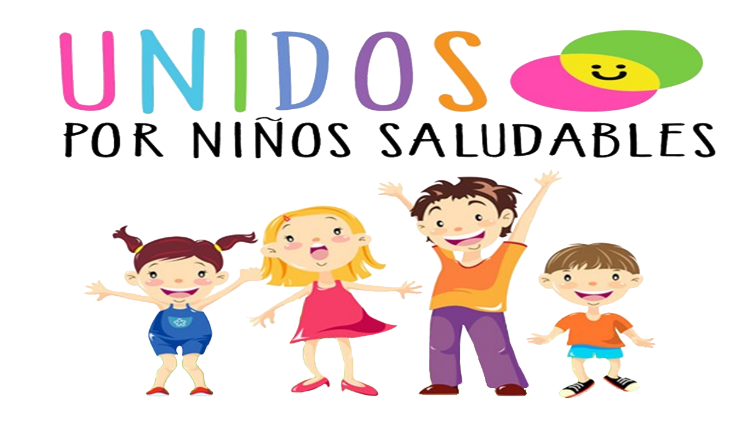 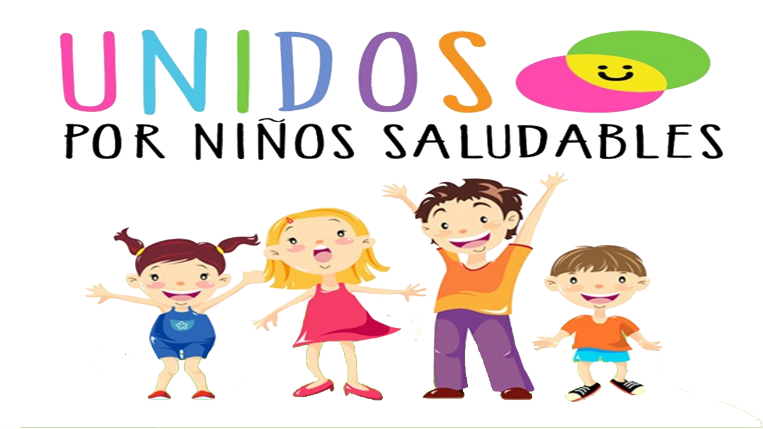 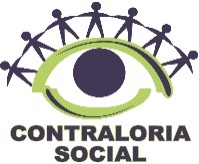 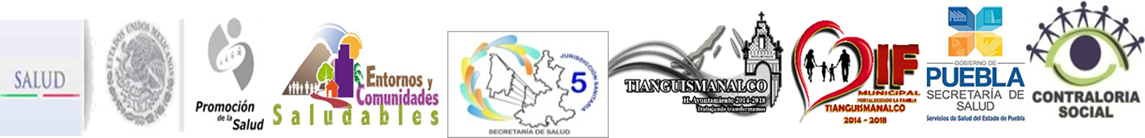 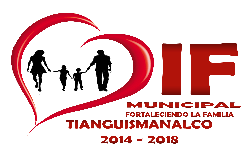 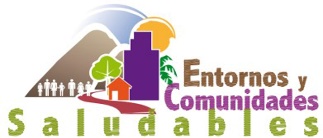 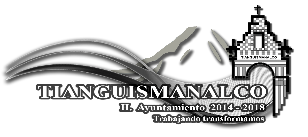 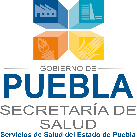 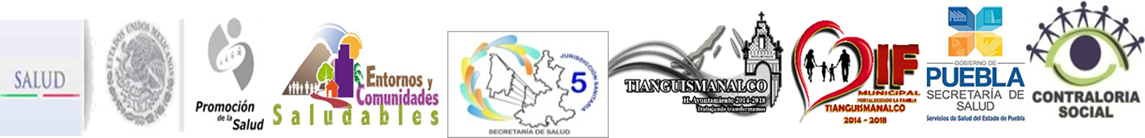 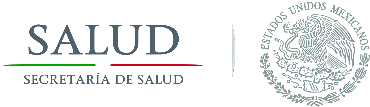 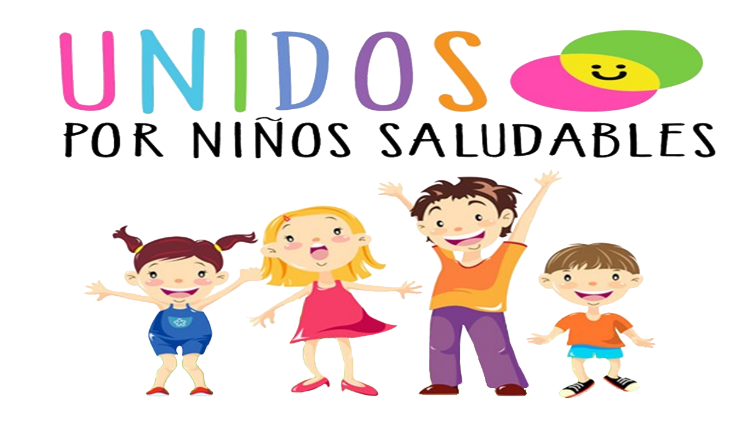 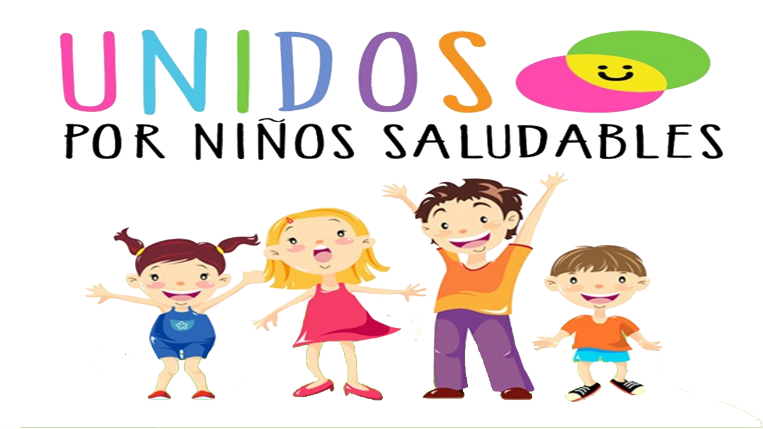 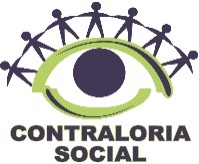 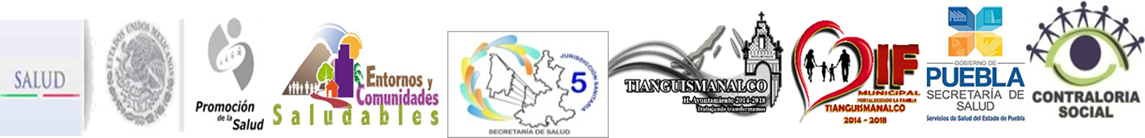 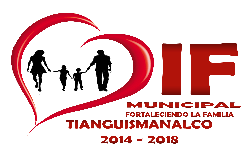 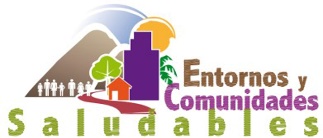 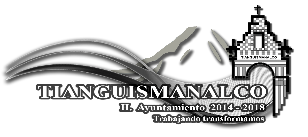 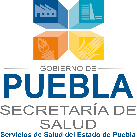 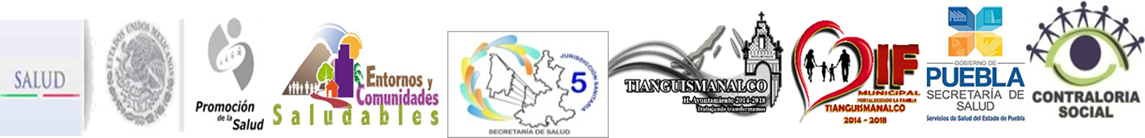 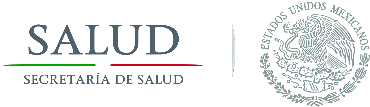 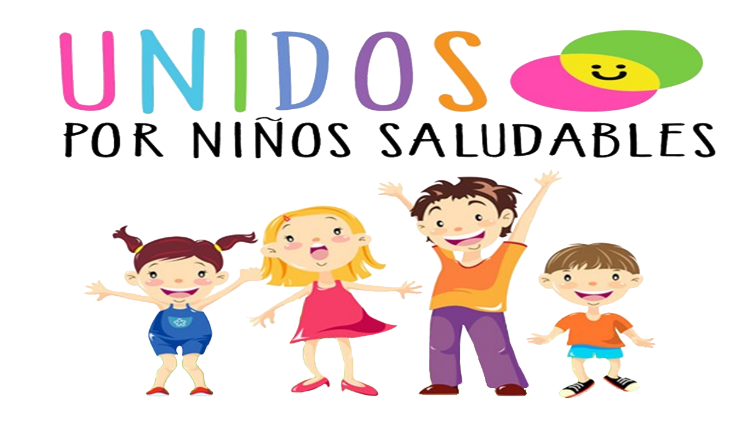 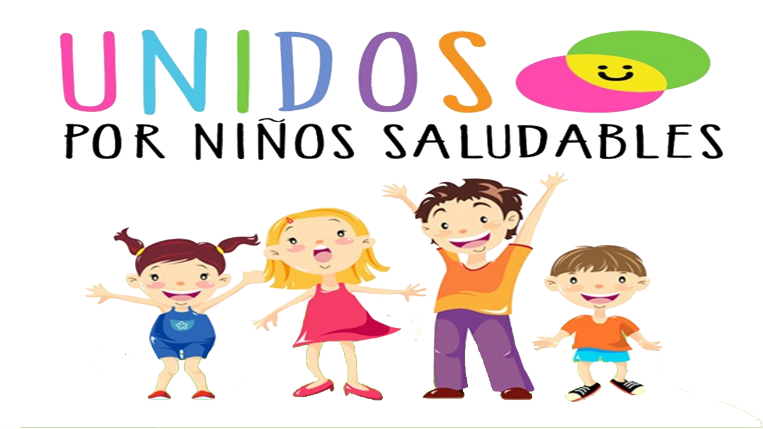 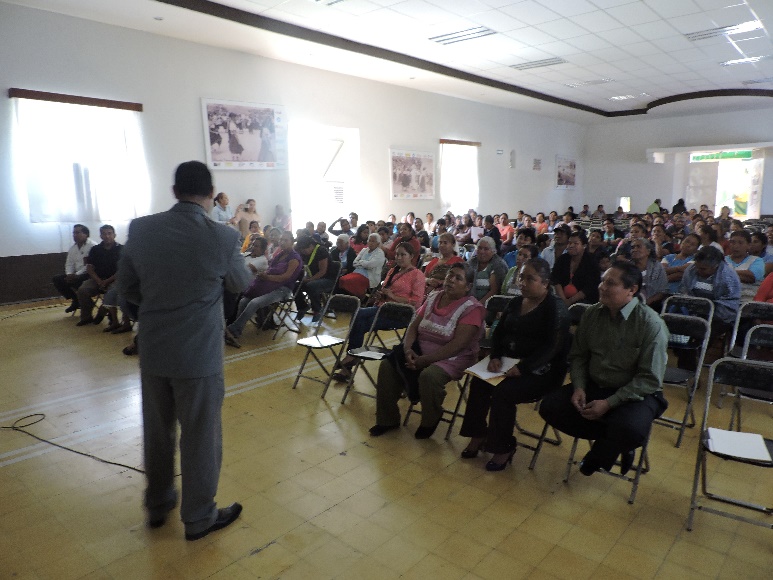 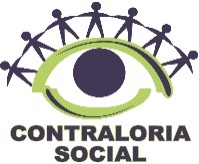 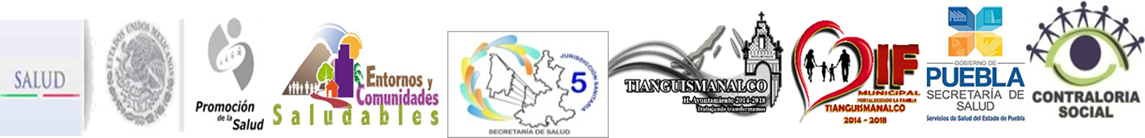 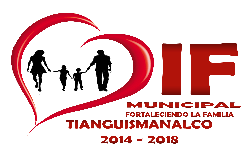 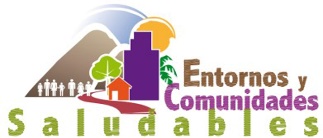 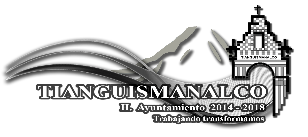 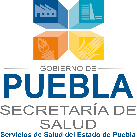 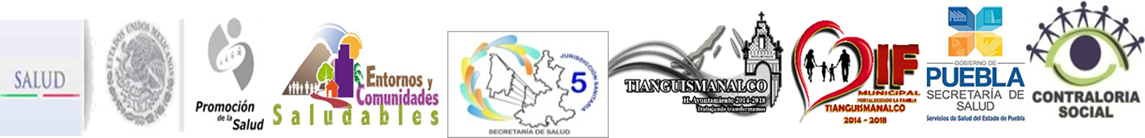 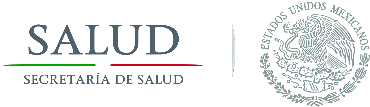 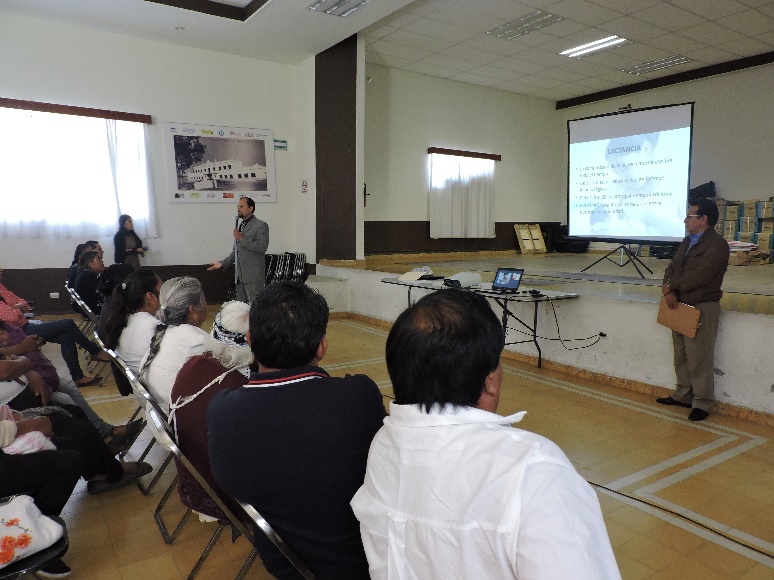 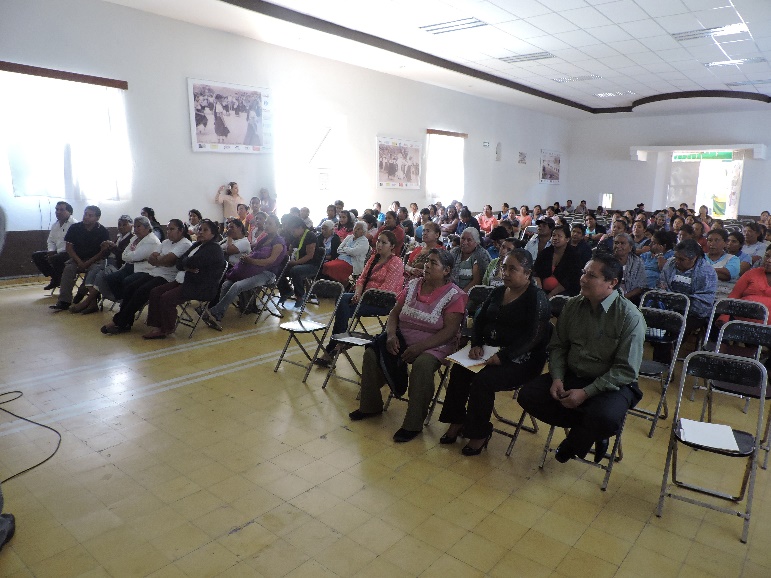 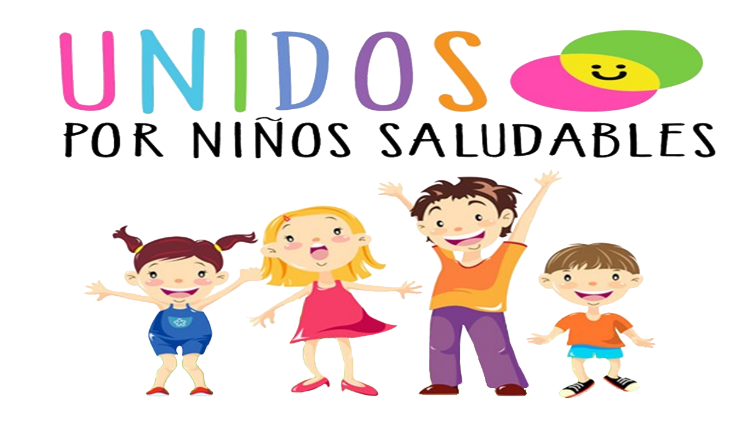 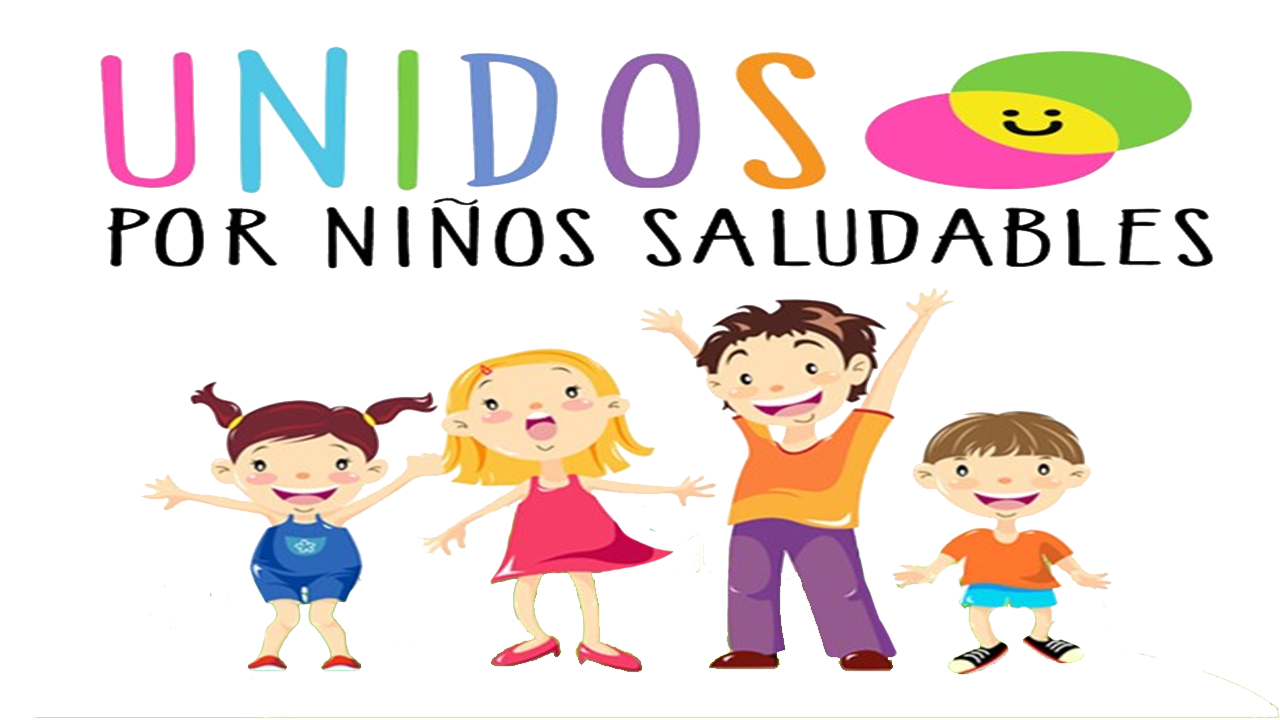 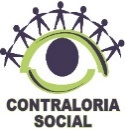 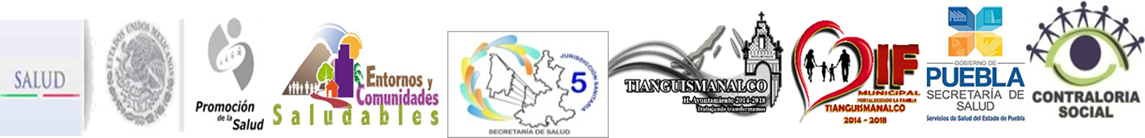 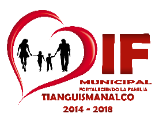 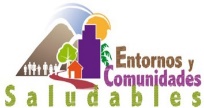 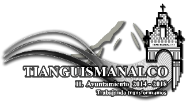 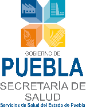 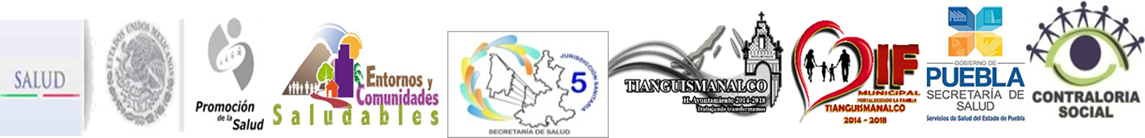 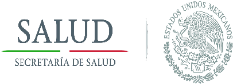 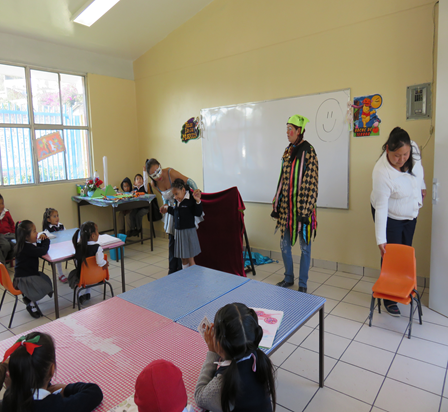 Cuenta Cuentos
UNIDOS POR NIÑOS SALUDABLES
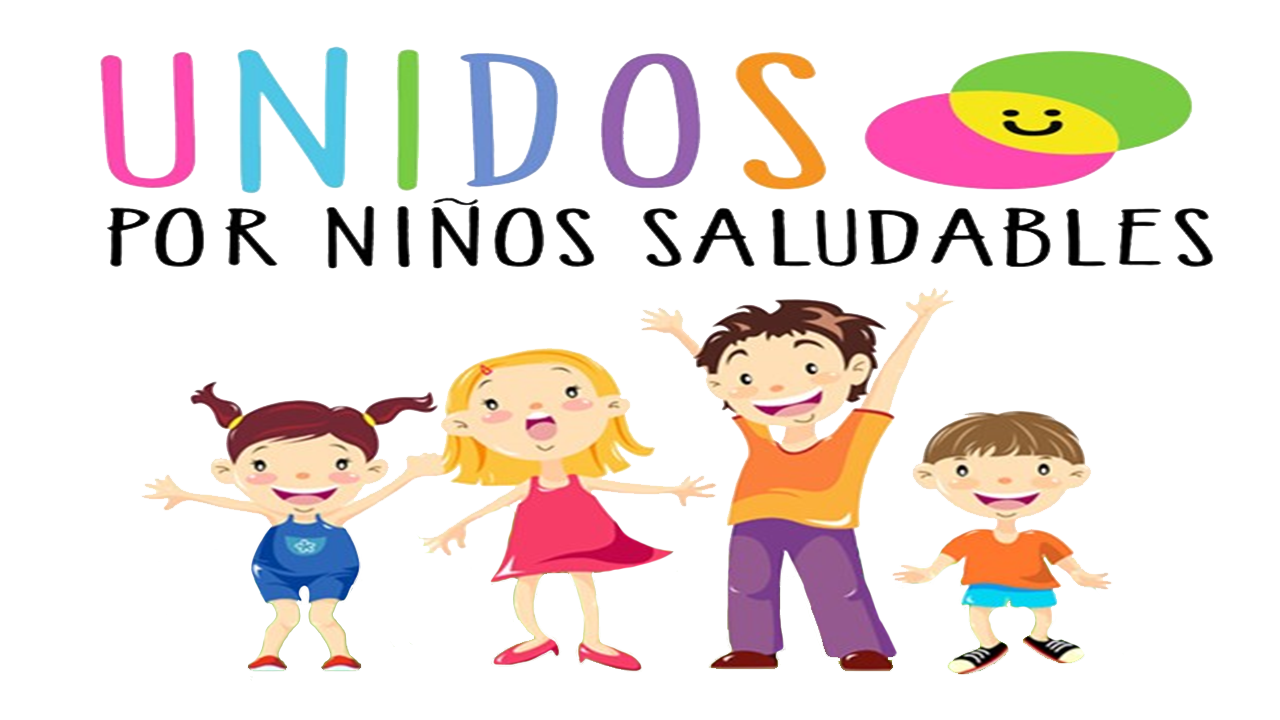 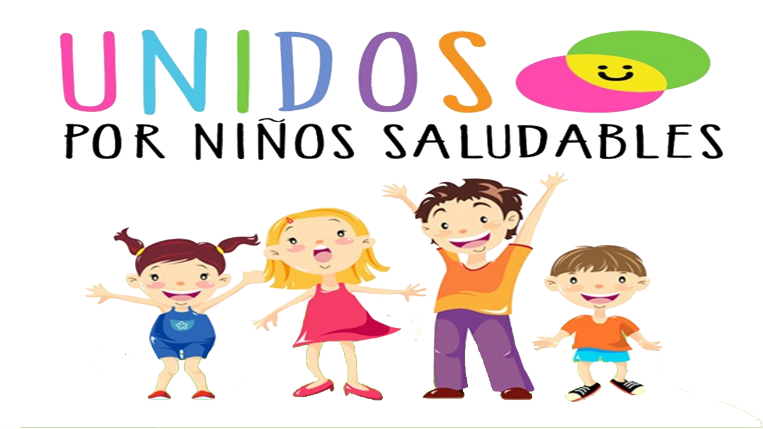 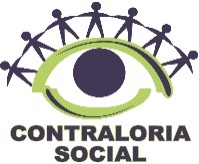 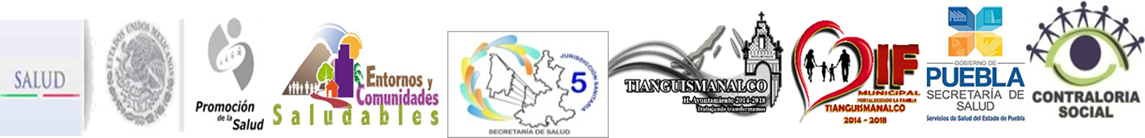 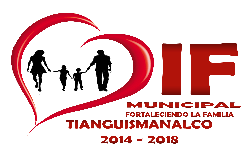 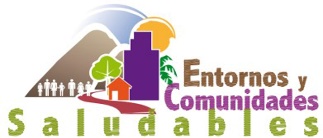 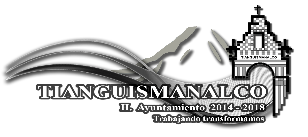 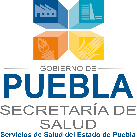 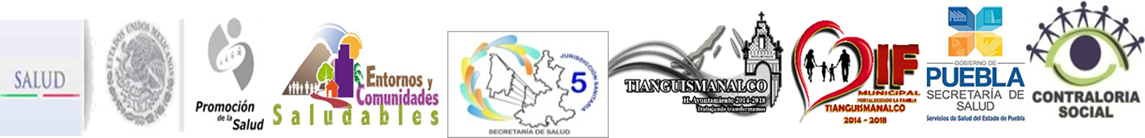 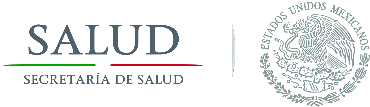 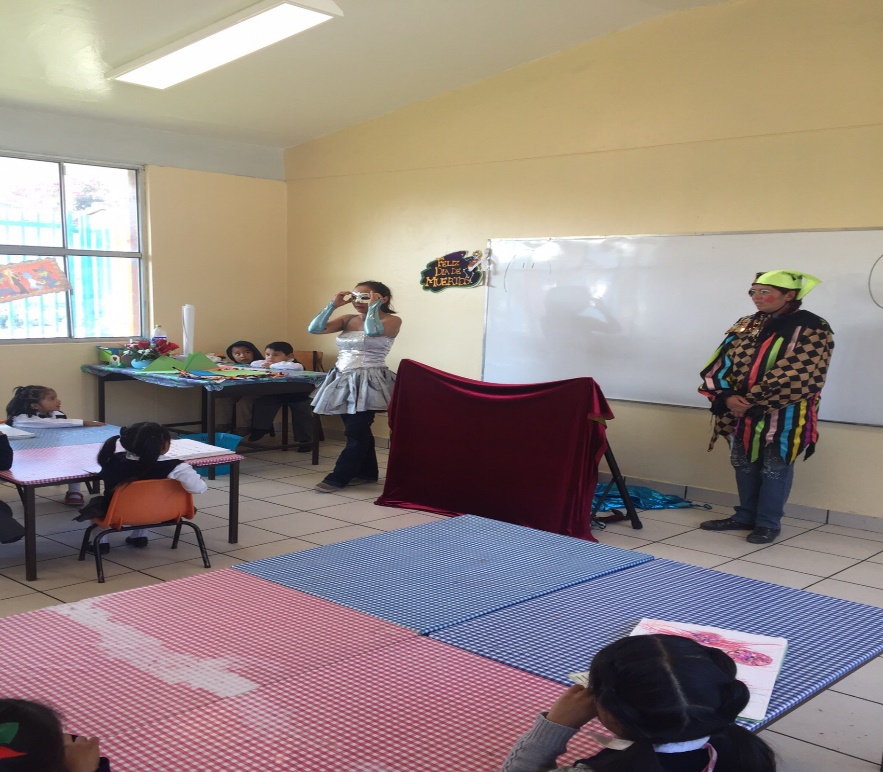 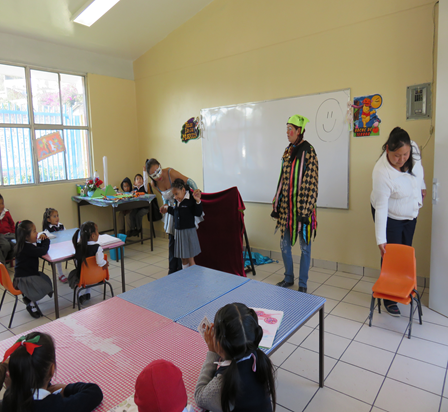 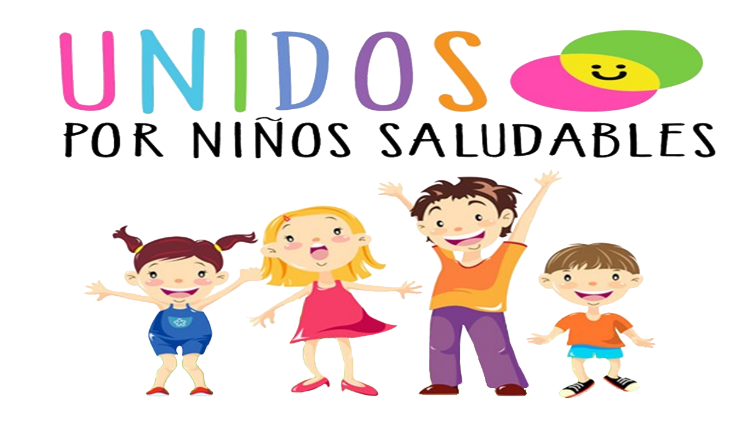 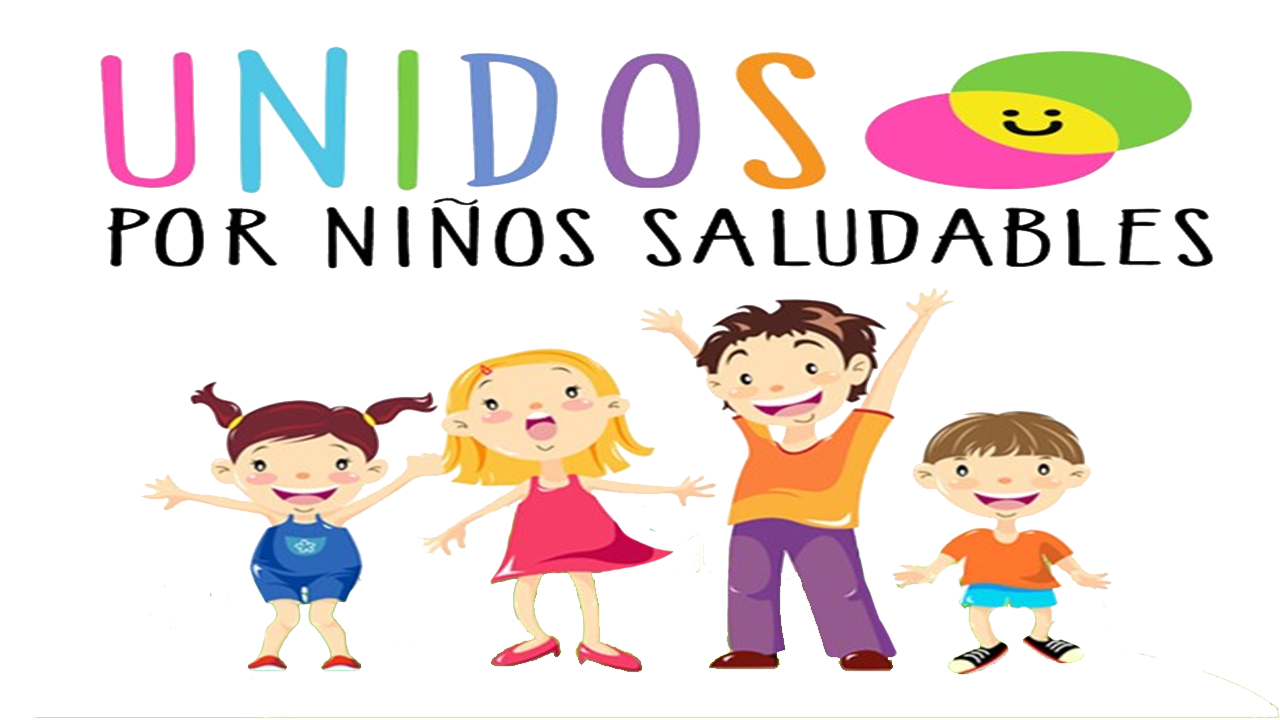 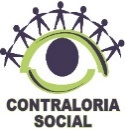 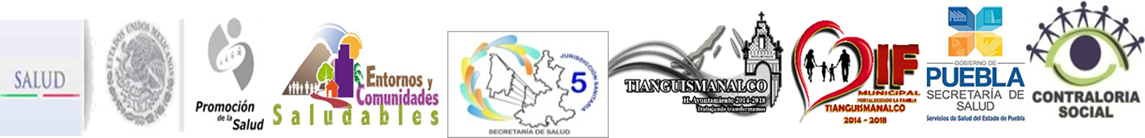 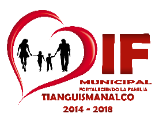 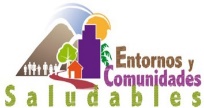 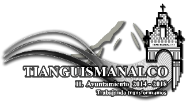 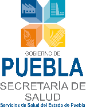 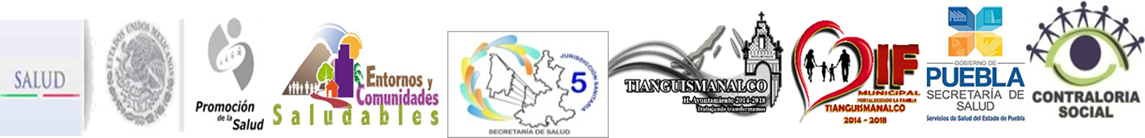 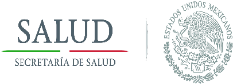 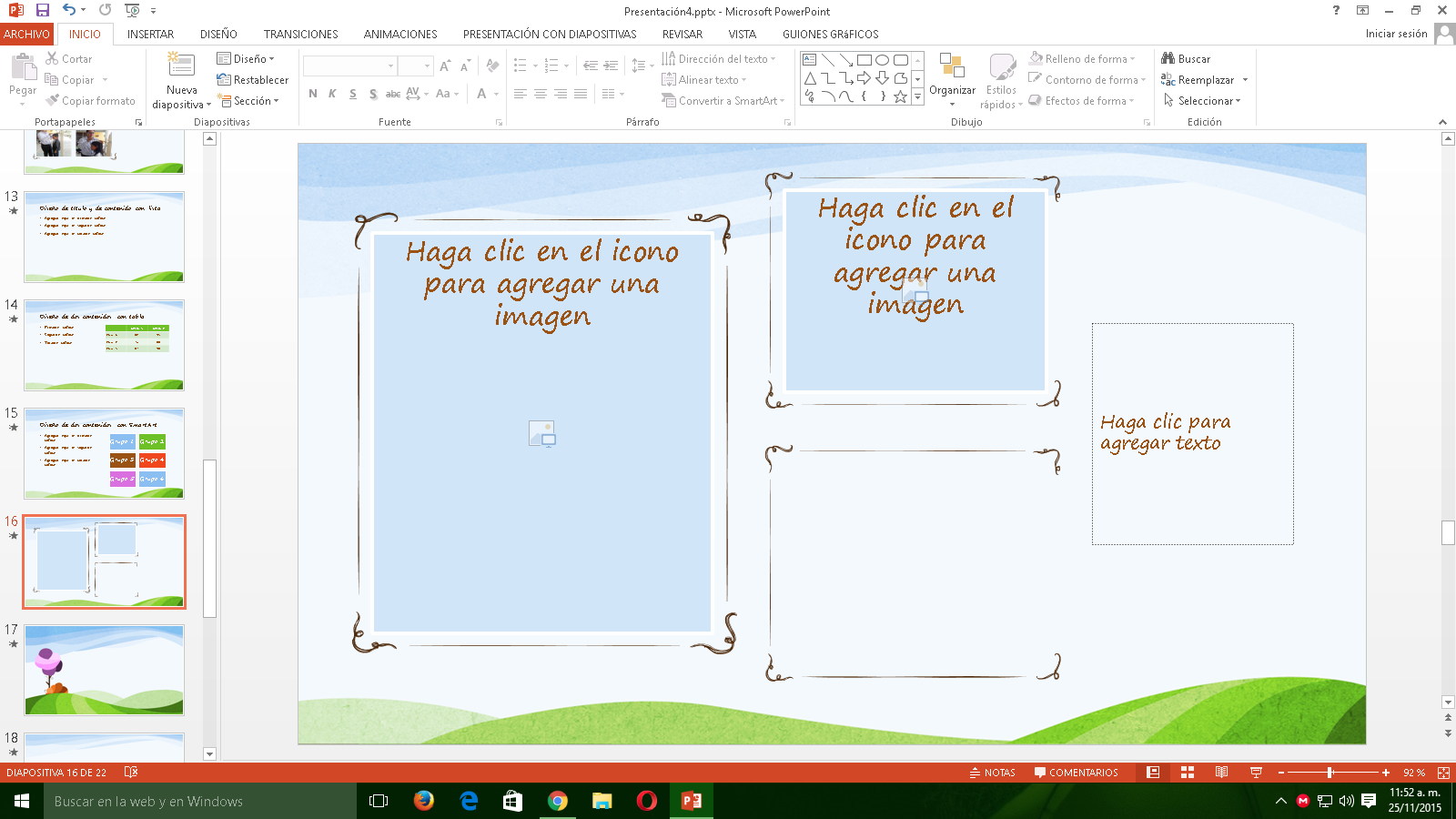 Degustación
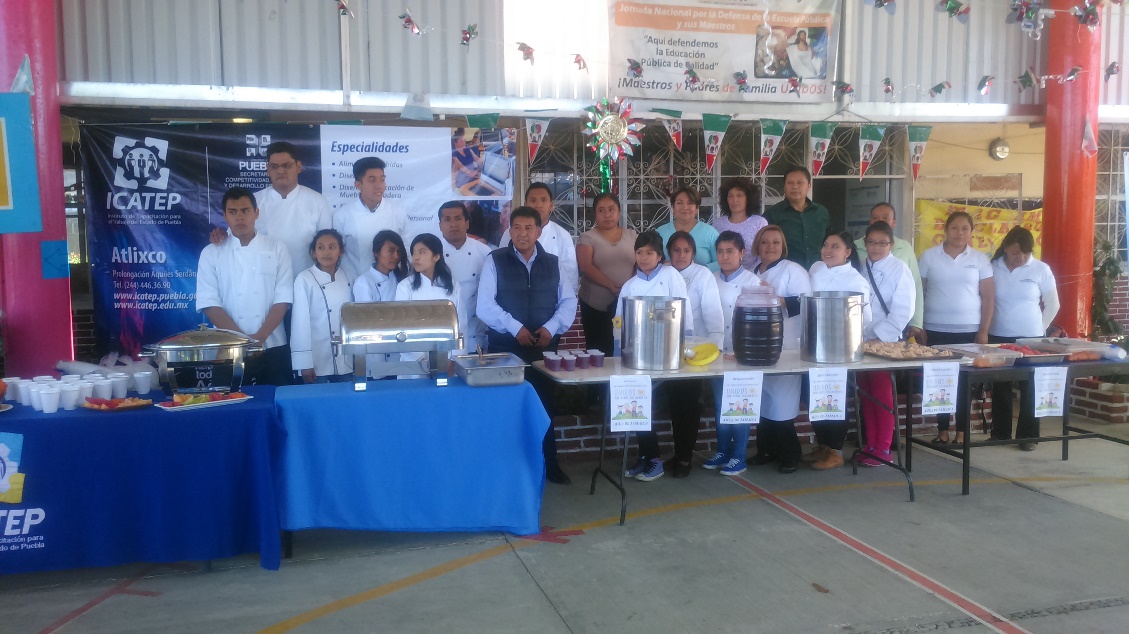 UNIDOS POR NIÑOS SALUDABLES
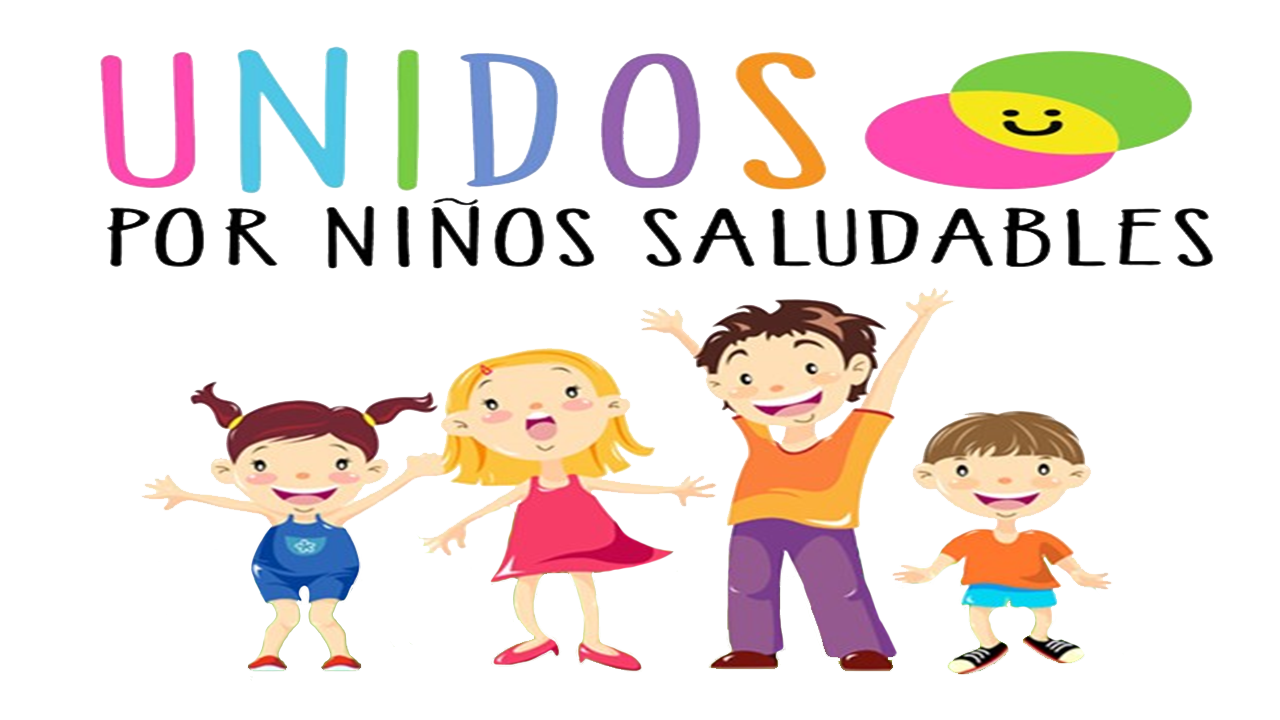 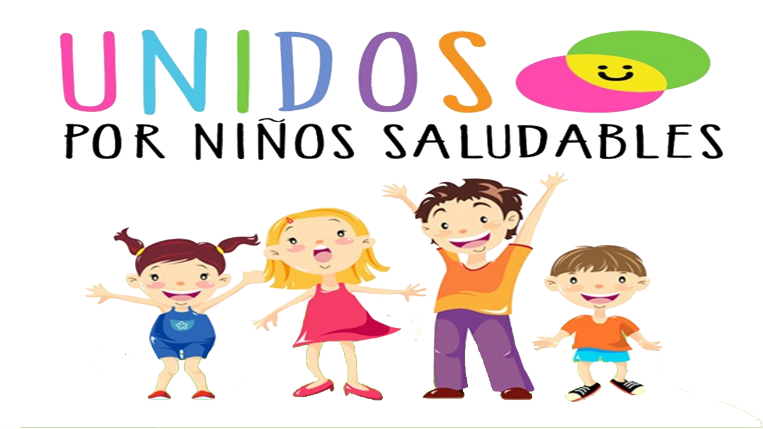 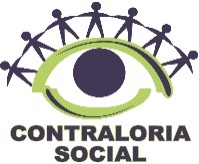 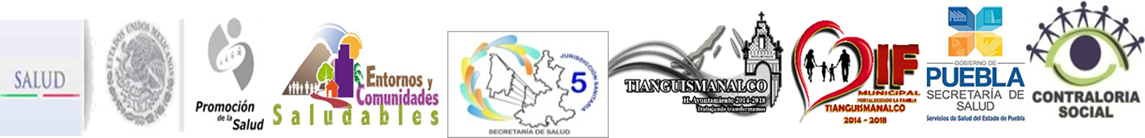 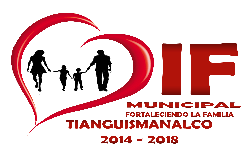 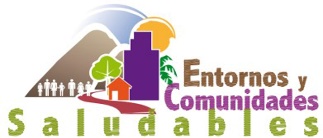 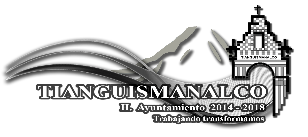 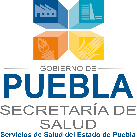 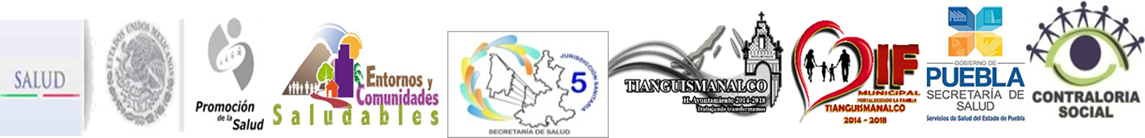 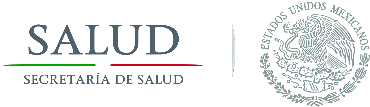 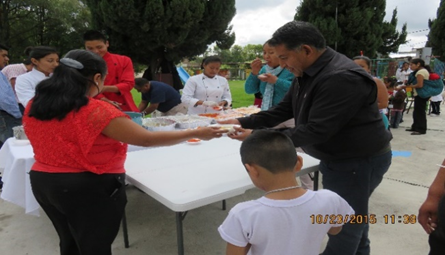 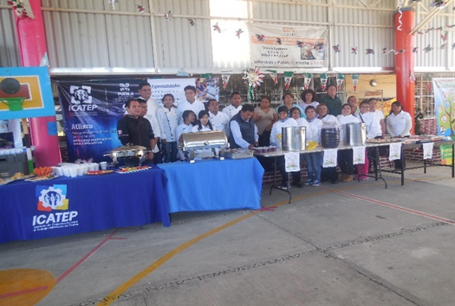 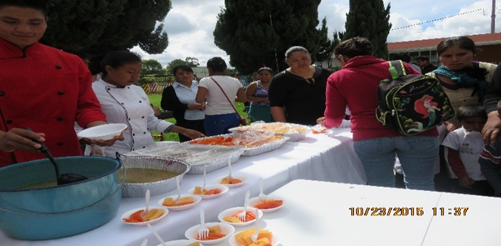 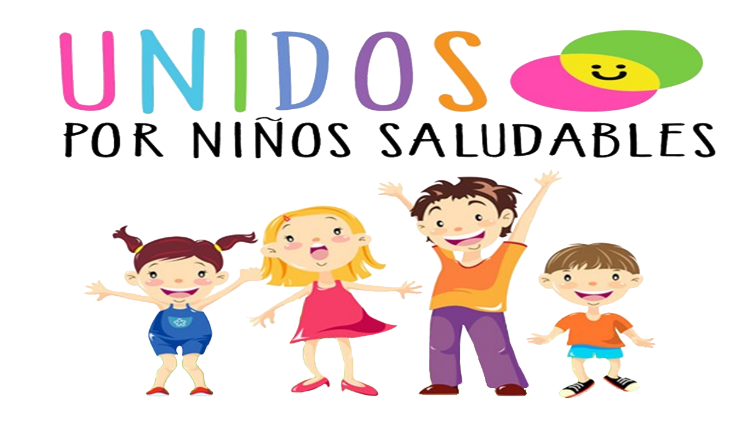 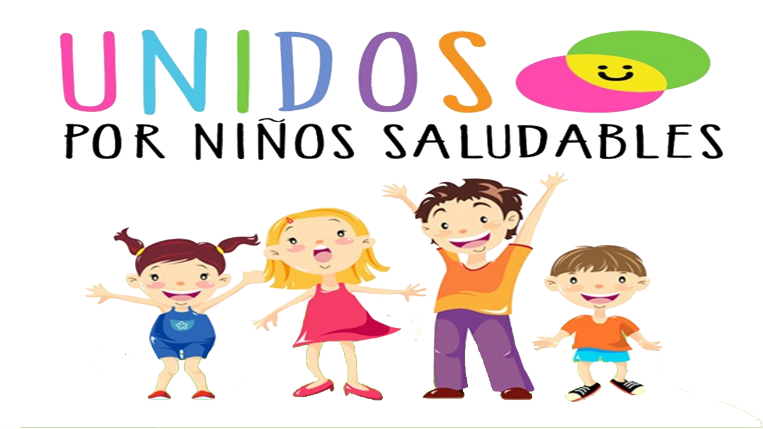 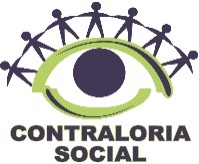 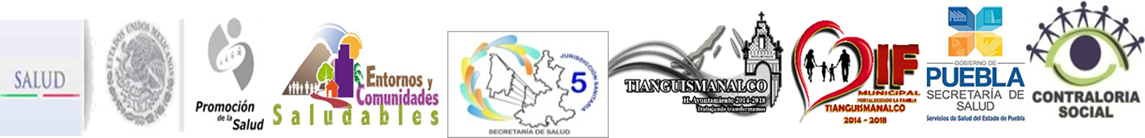 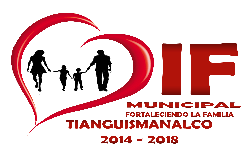 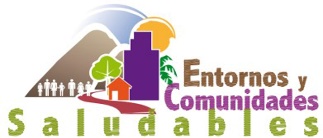 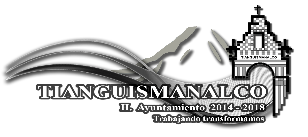 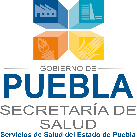 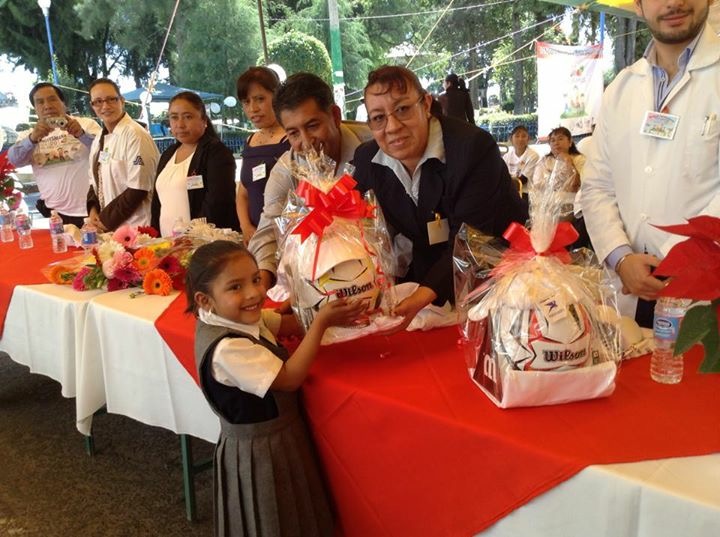 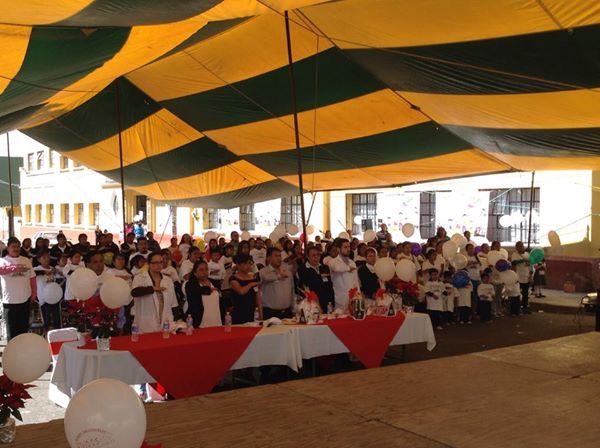 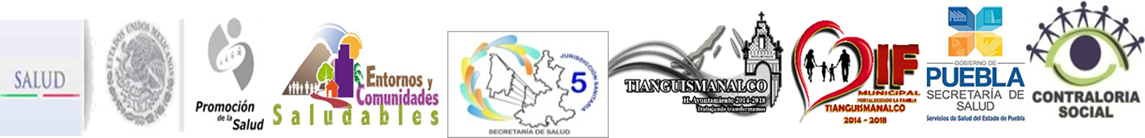 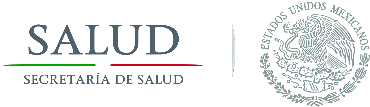 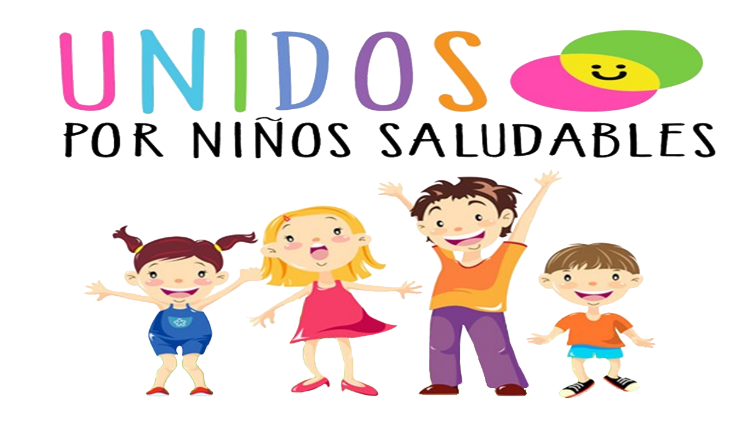